Self Checkout and ScanPayGo
Matthías Matthíasson
Product Director
New challenges in retail
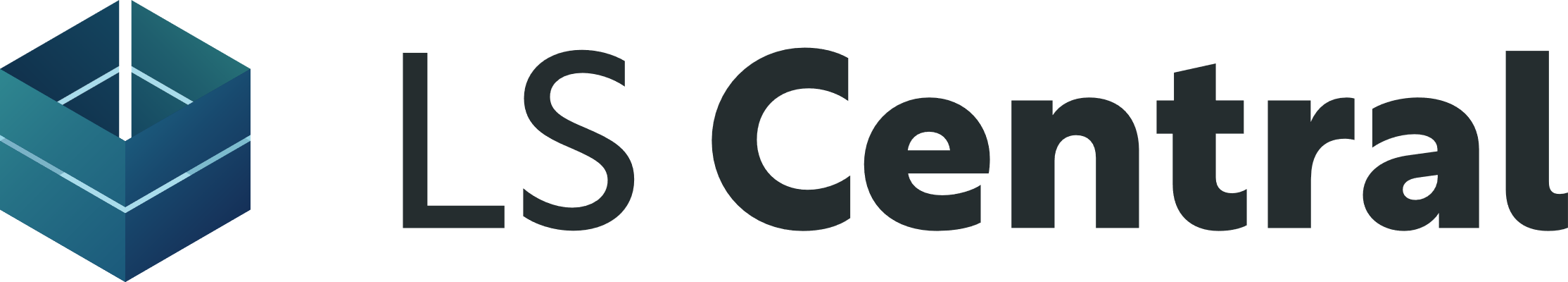 The modern shopper wants to:
Do their shopping quicker and more efficiently
Do contactless shopping
Stop waiting in queues at the checkout lane
Know more about stores’ offers and promotions
Find more information about products
Have their own shopping lists that they can share with friends and family
Find stores, their locations and opening hours
Evolution – what is retail´s next step?
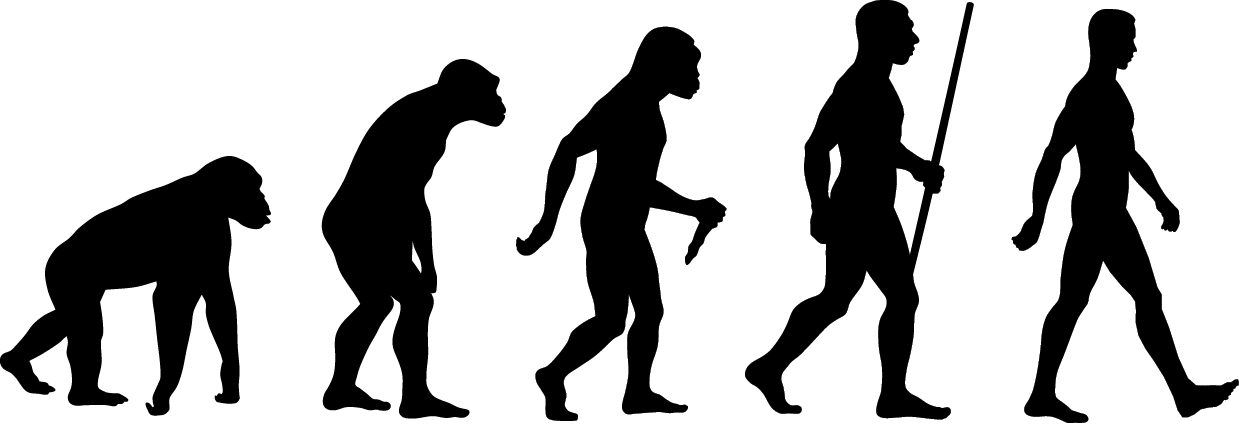 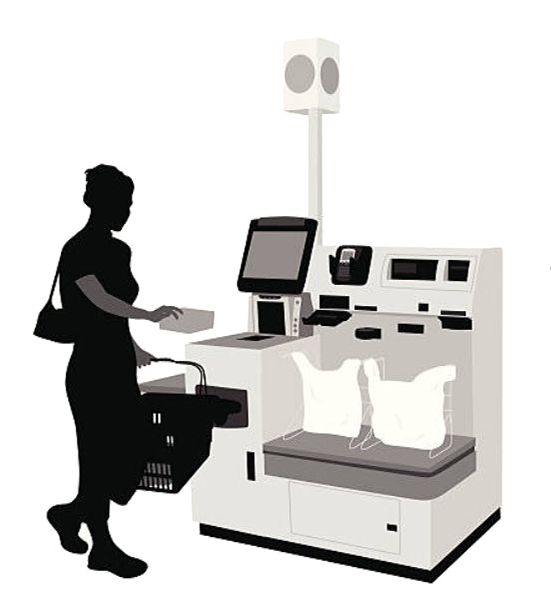 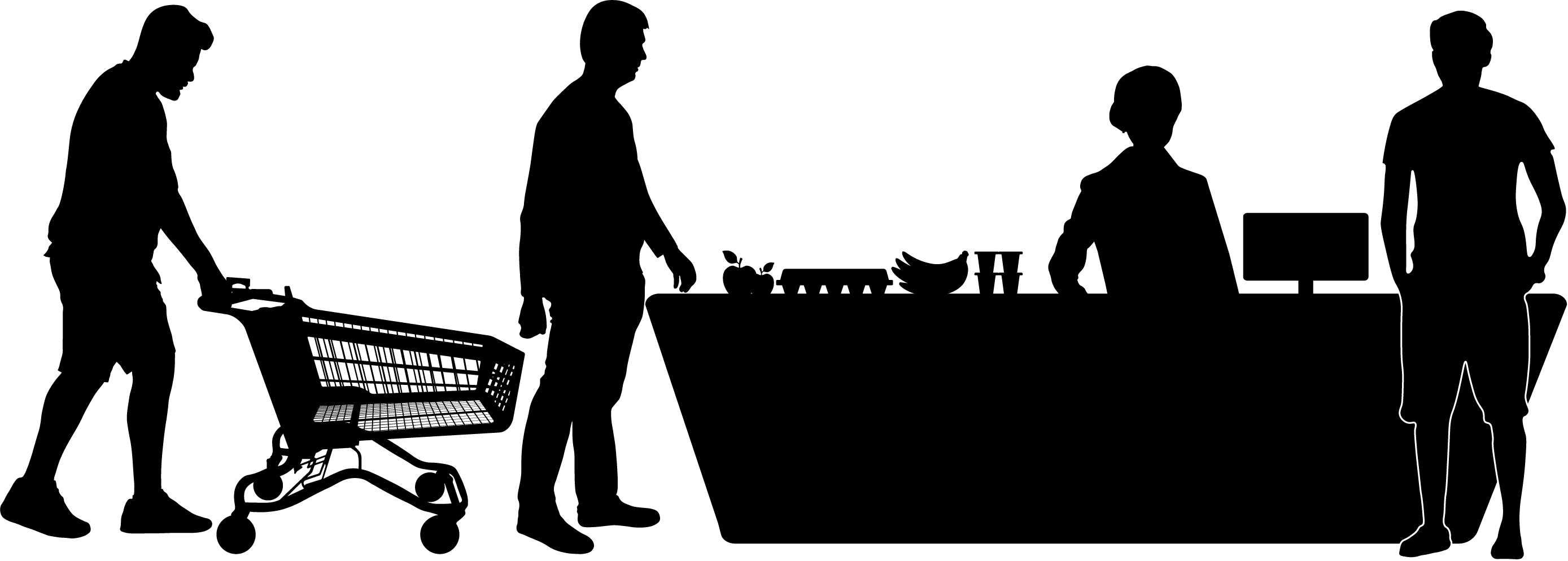 Self Checkout (SCO)
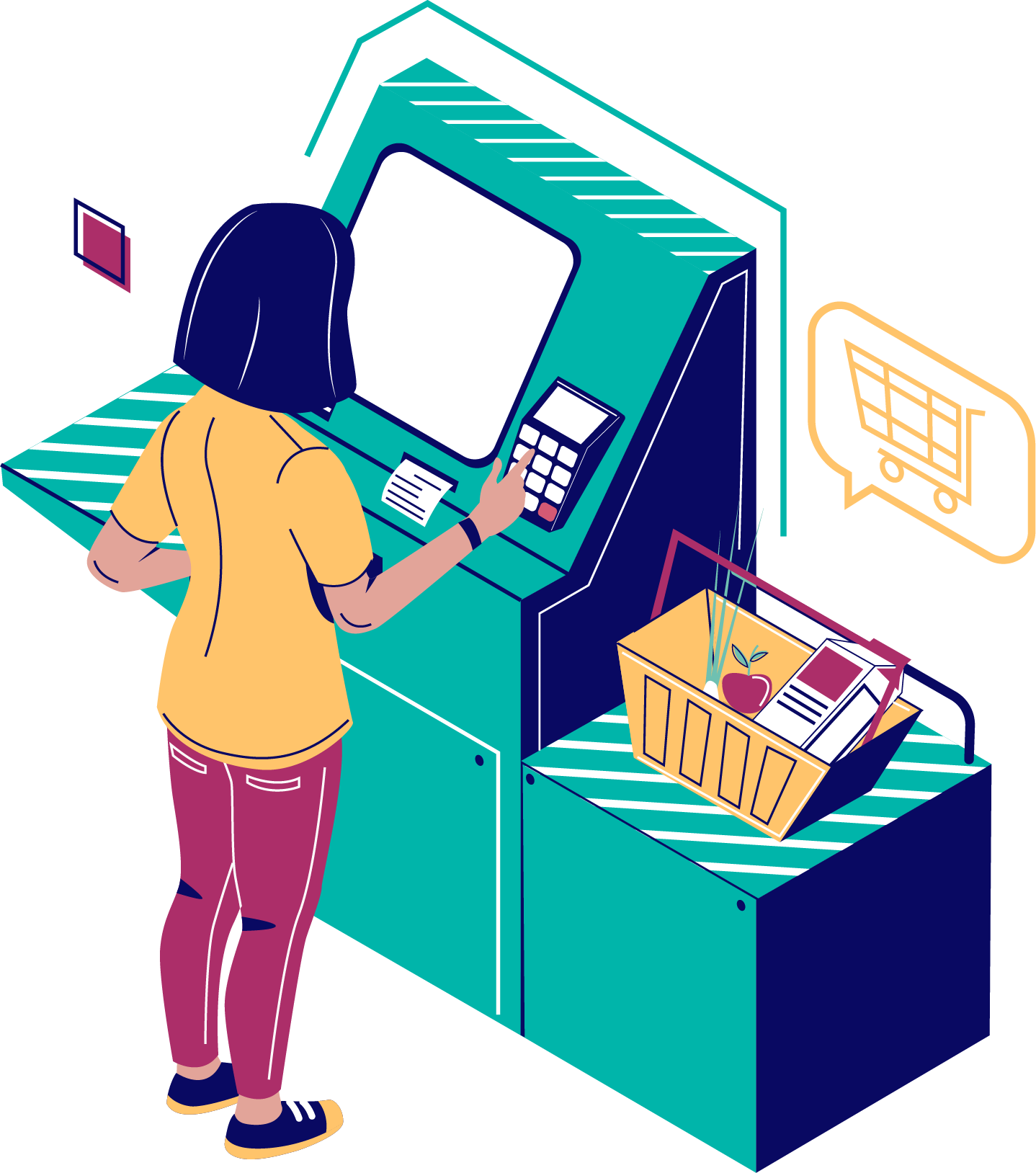 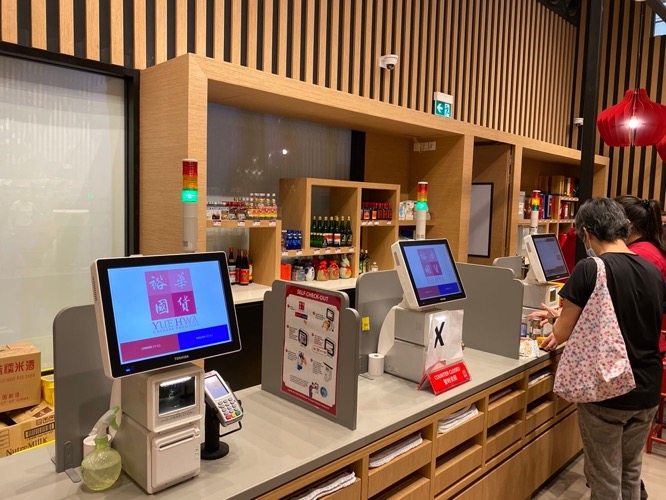 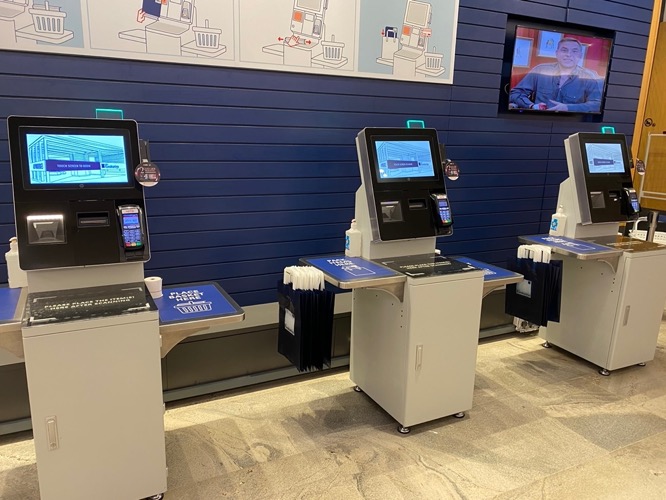 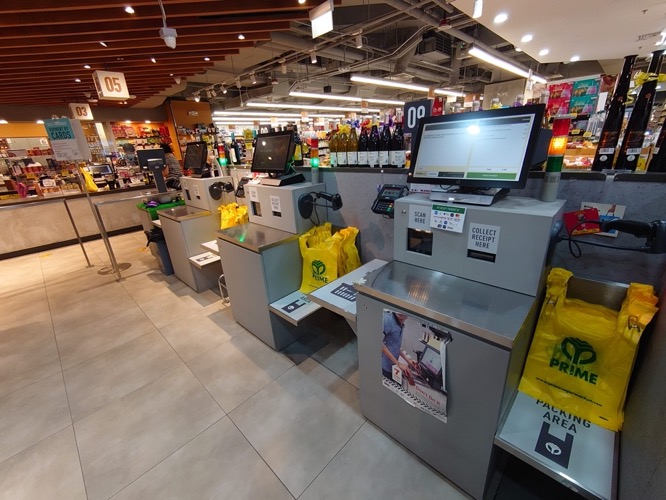 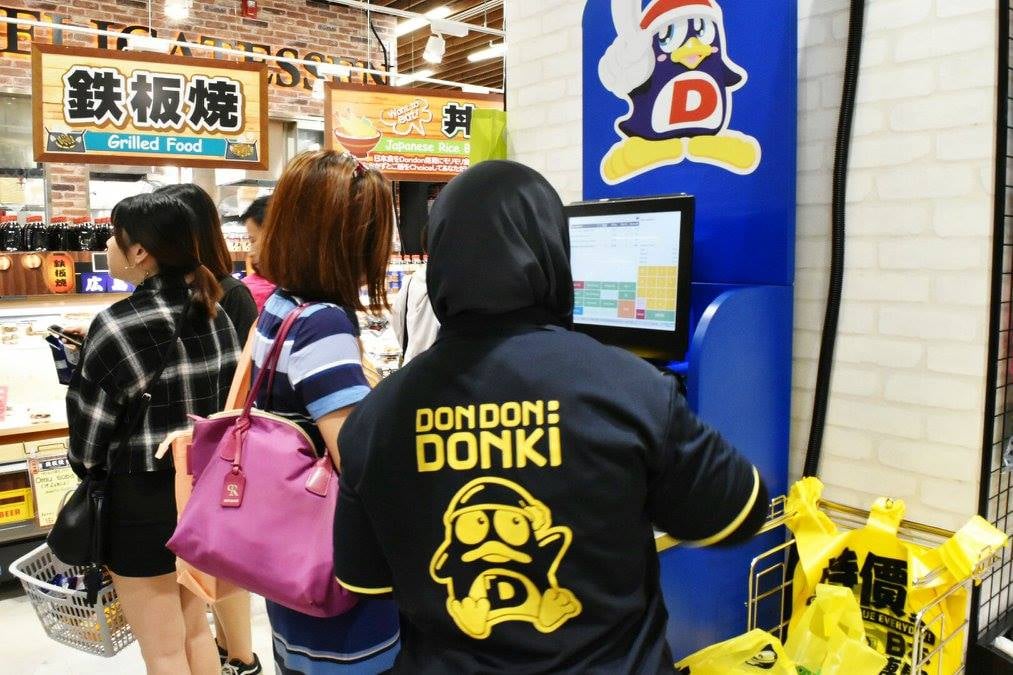 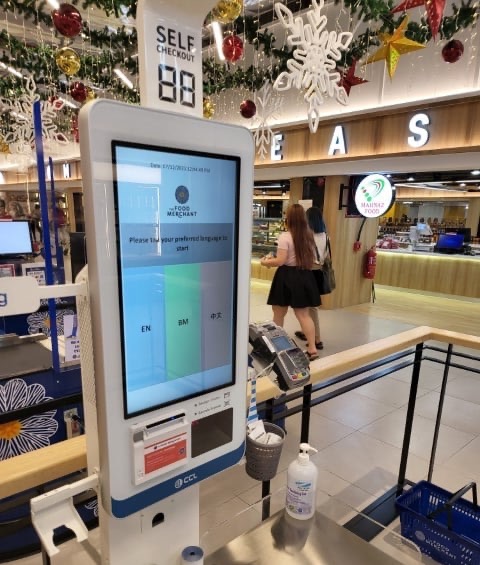 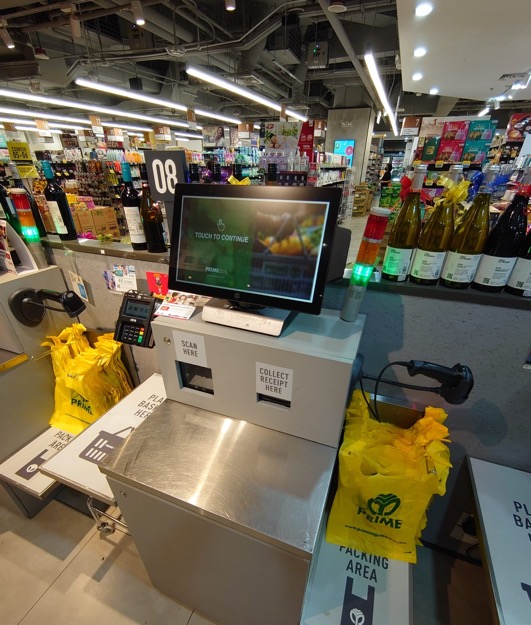 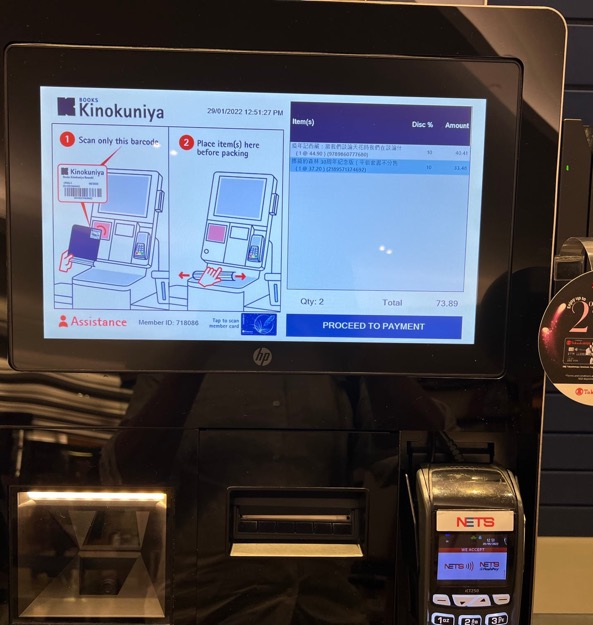 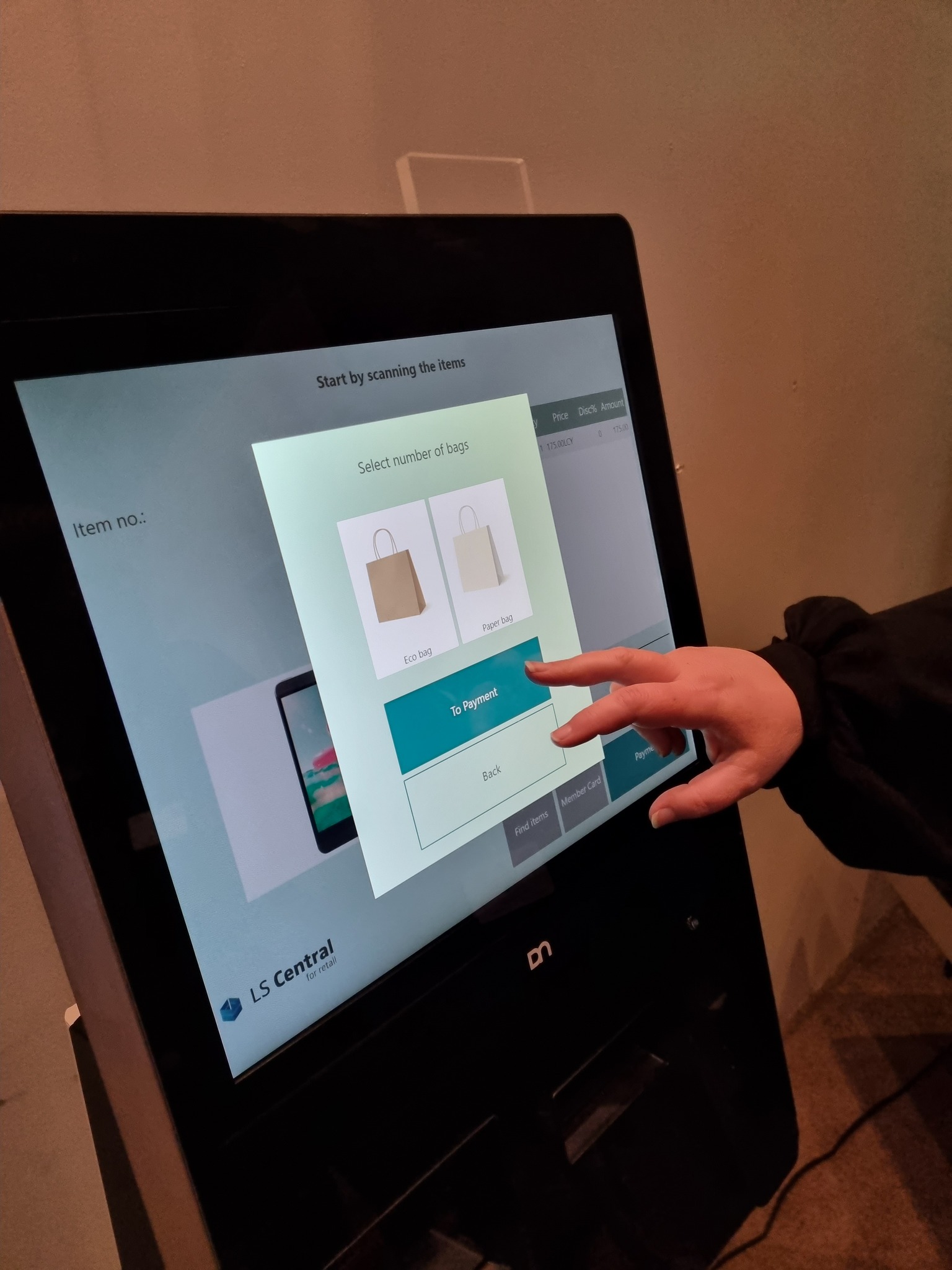 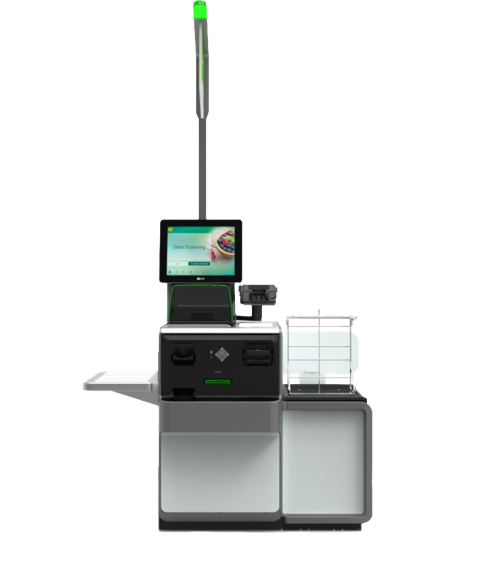 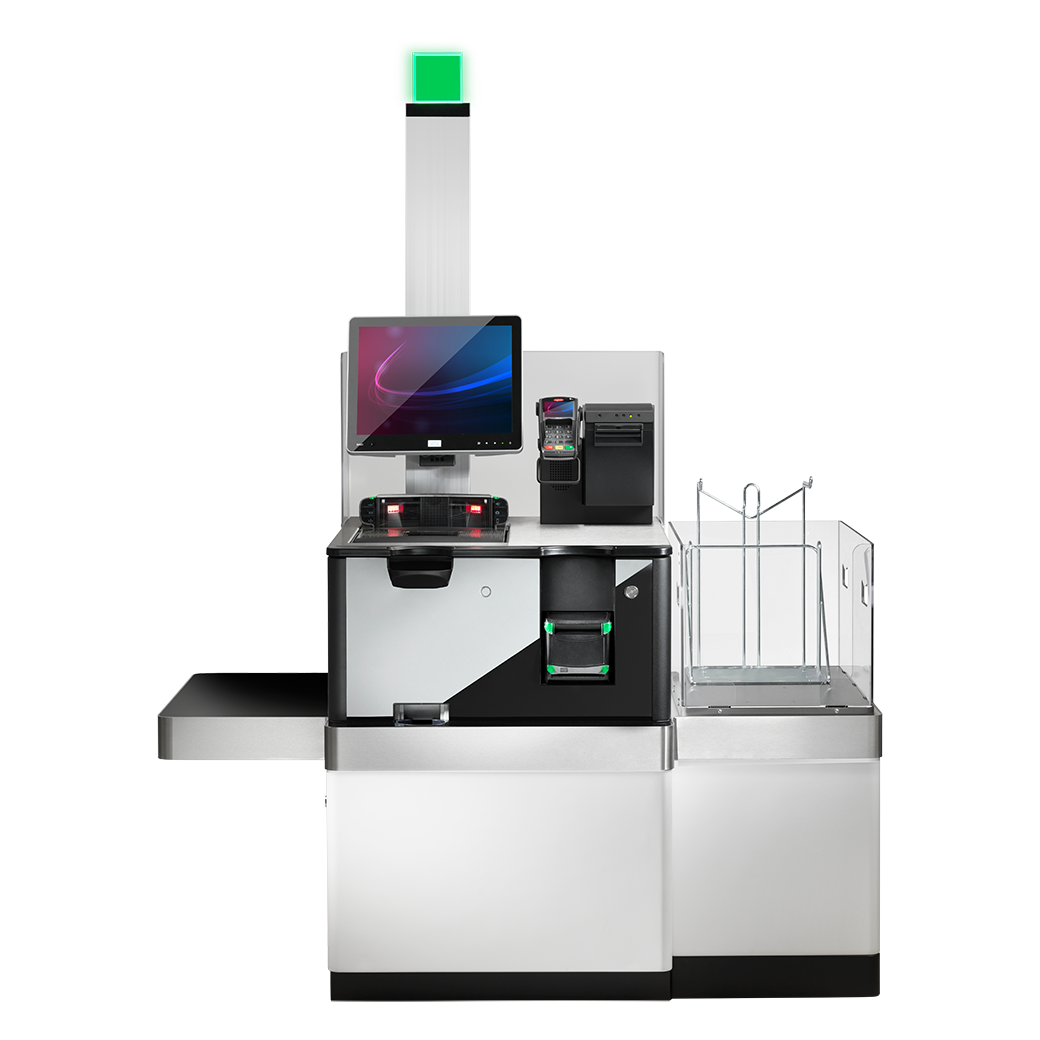 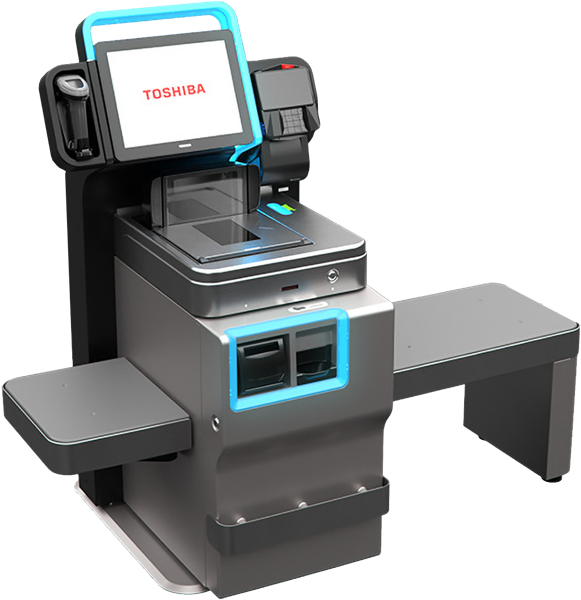 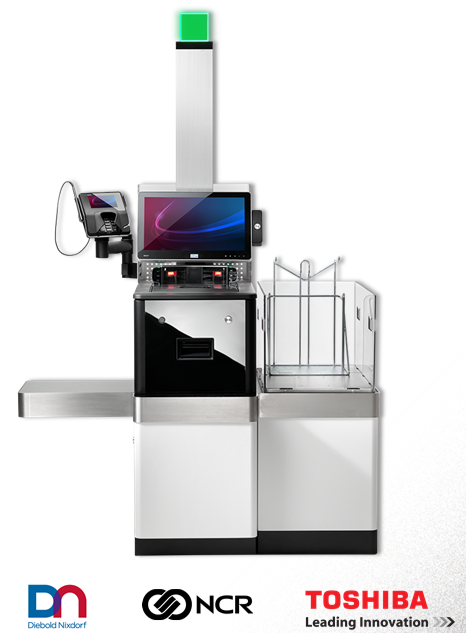 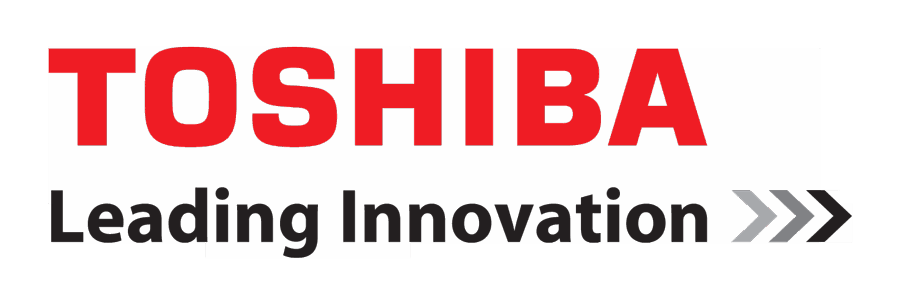 Self Checkout Connection
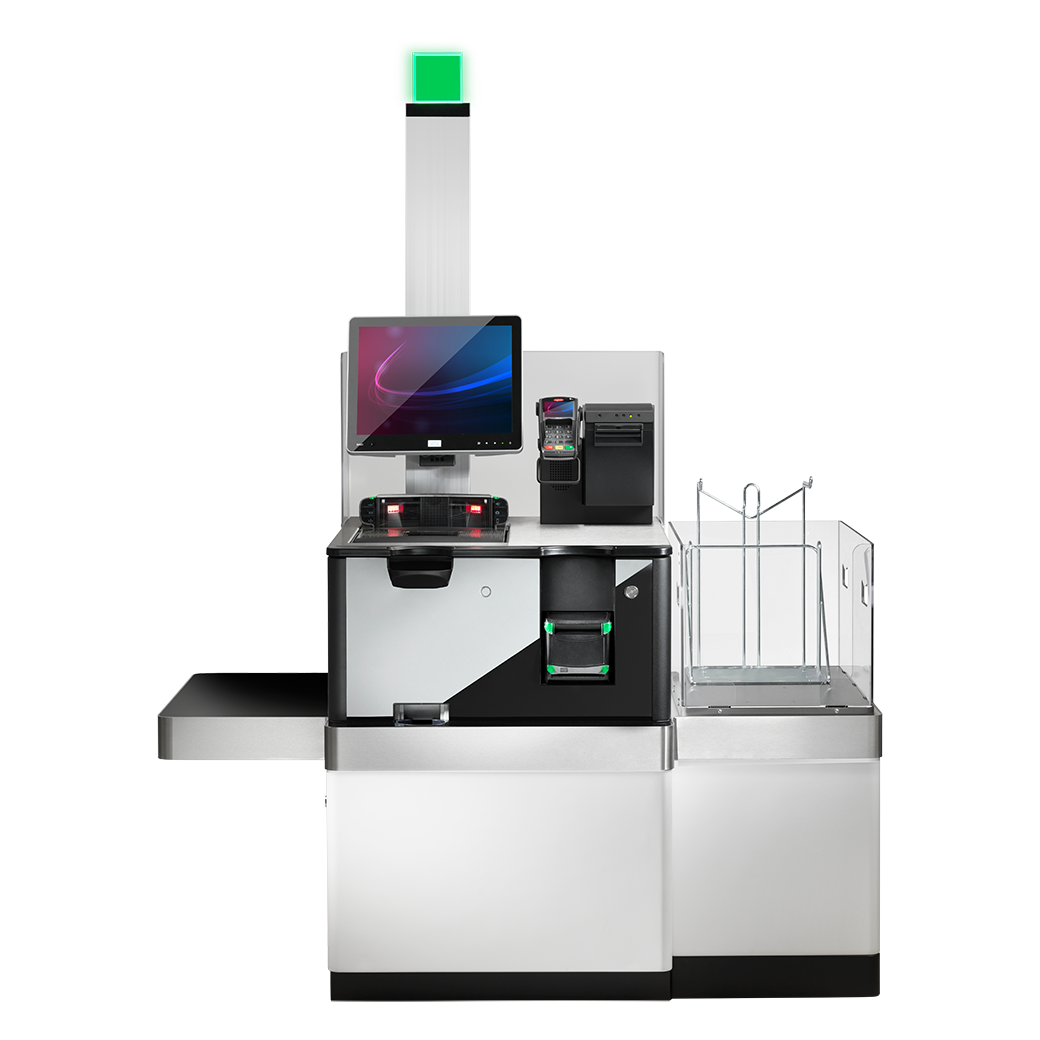 LS SCO
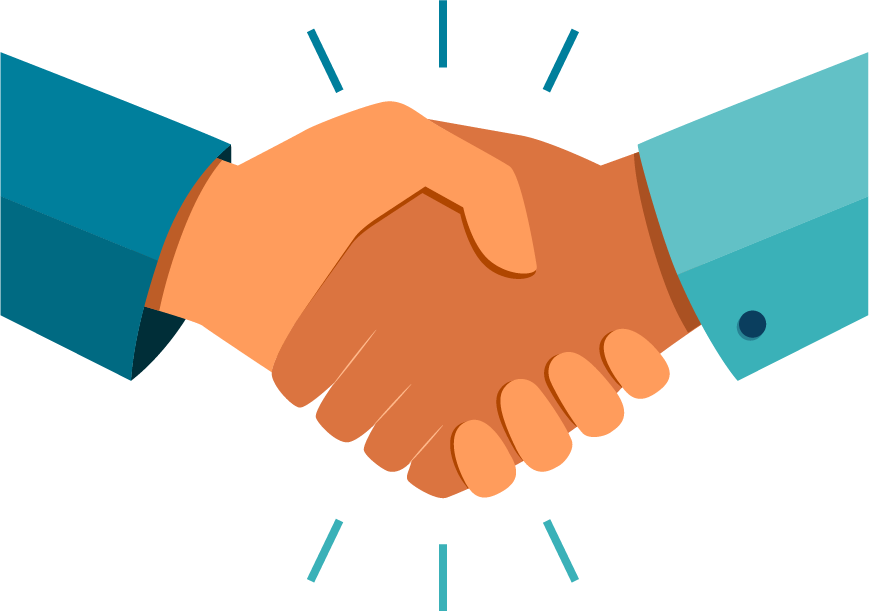 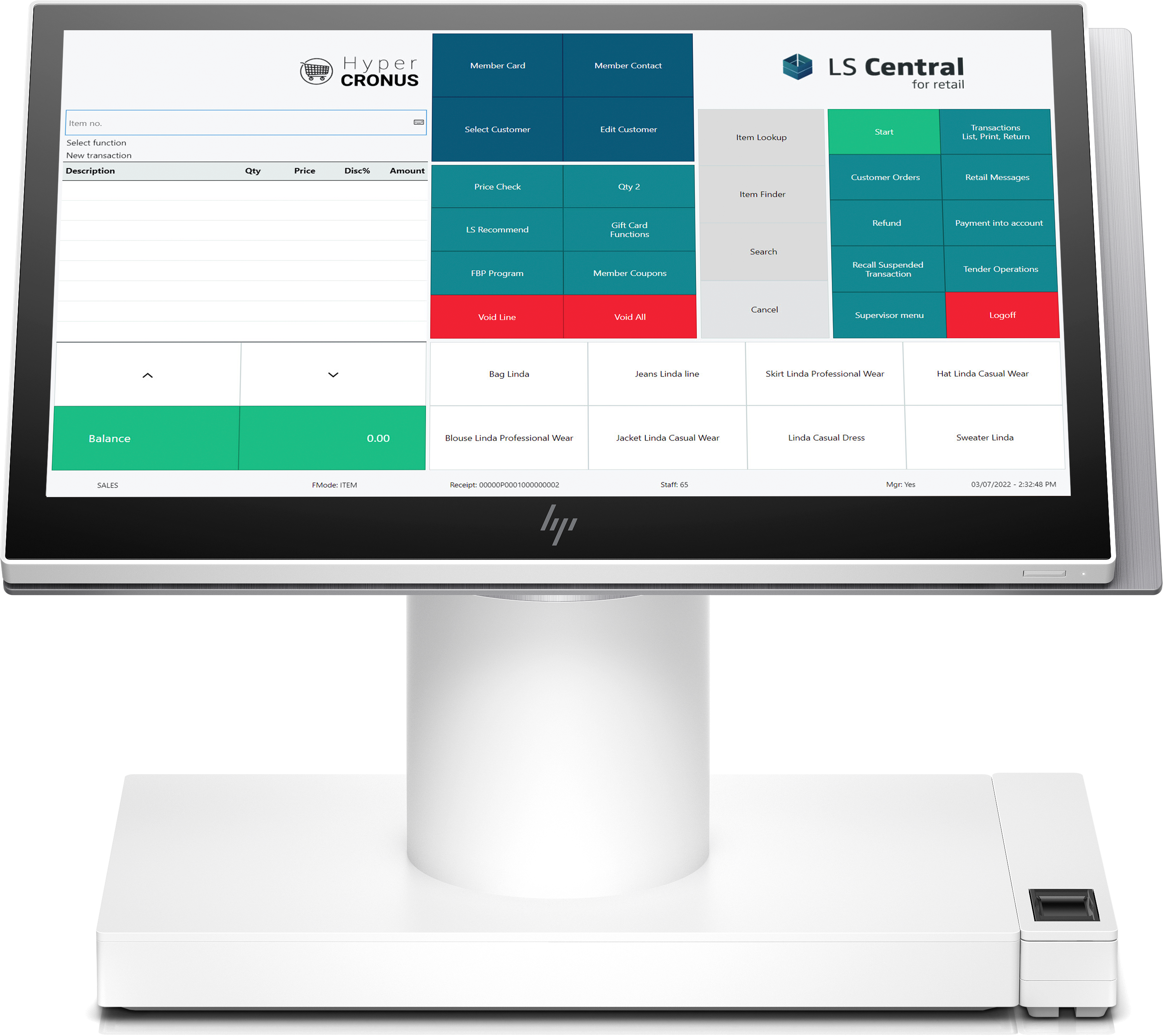 ?
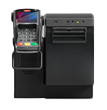 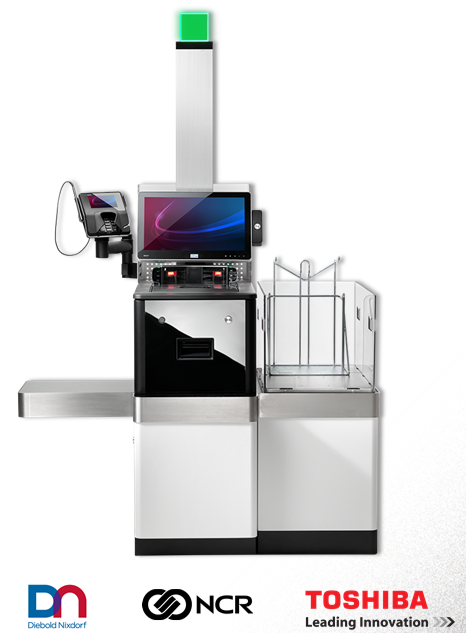 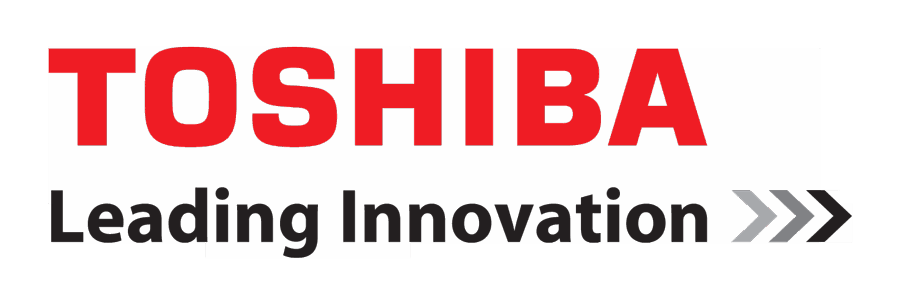 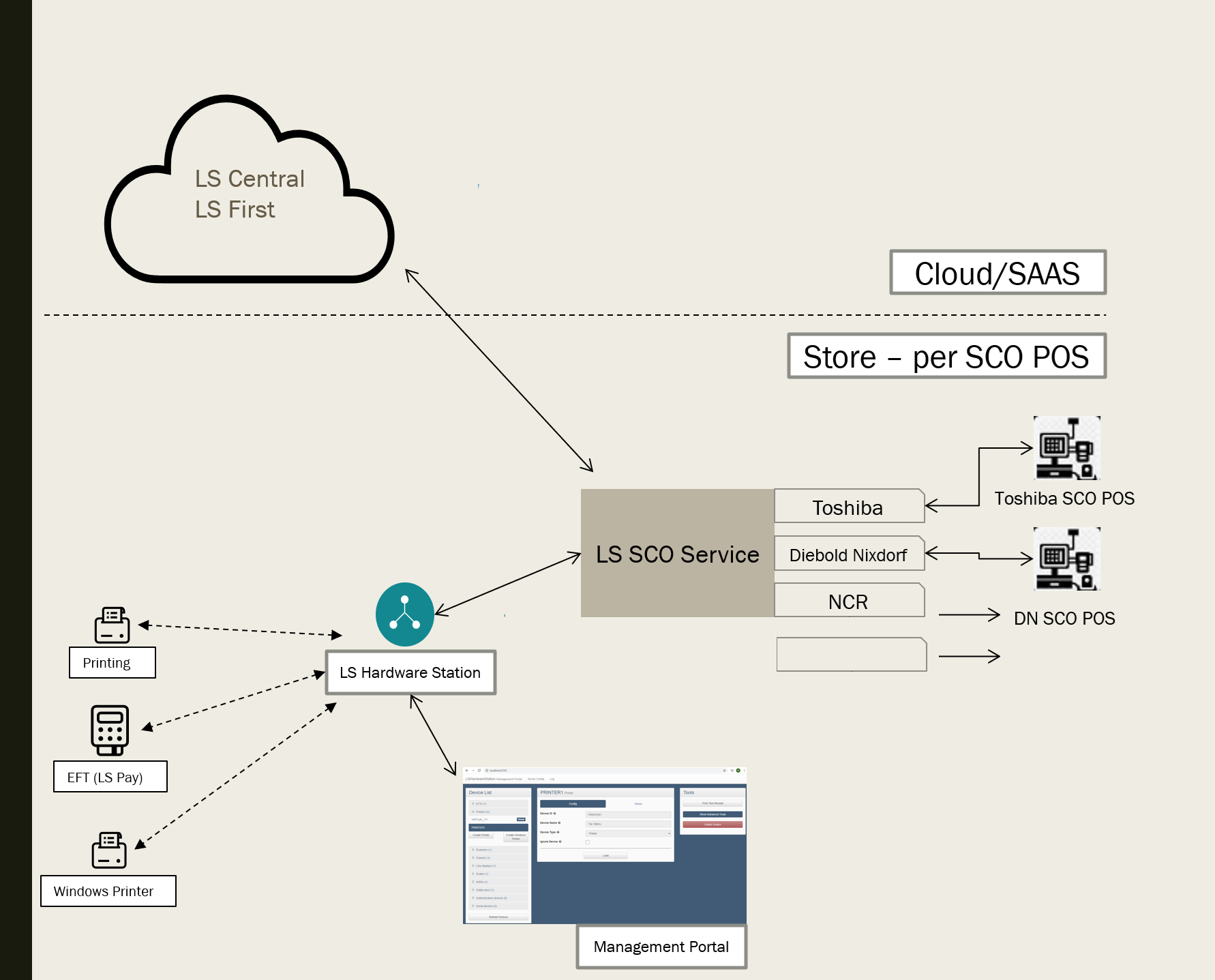 SCO architecture
LS Central will have an LS SCO Extension
Configuration
Webservices
LS SCO Service is a layer between the SCO Hardware and LS Central
Calls the webservices
Receives the information
Maps to objects that will then need to be mapped to be understood by the SCO Hardware
LS SCO Service uses LS Hardware Station for printing and EFT payments

SCO with Diebold release plan is Q4 2022
LS Central POS
LS SCO Service Phase 1
Selling of items using a barcode scanner 
Selling of items requiring customer to key in the quantity
Translation of item descriptions 
Support for scale / weighing of items 
Support for security scale 
Voiding of items in manager menu (in SCO) 
Promotions and periodic discounts offers in LS Central supported
Basket calculations through LS Central 
Voiding of transaction in manager menu (in SCO) 
Support for EFT integration through LS Pay (through LS Hardware Station) 
Support for receipt printer through LS Hardware Station 
Configurations for SCO specific functionality in LS Central 
Online help for configurations and supported functionality 
Configuration package with default values for SCO configurations
LS SCO Service Phase 2
Selling of items with age restriction (cigarettes and alcohol) 
Displaying item image at sale of item 
Loyalty cards 
Adding a loyalty card to sale 
Displaying Loyalty point information 
Configurations for PLU menu for items from LS Central 
Translation of PLU menu items
Evolution – what is retail´s next step?
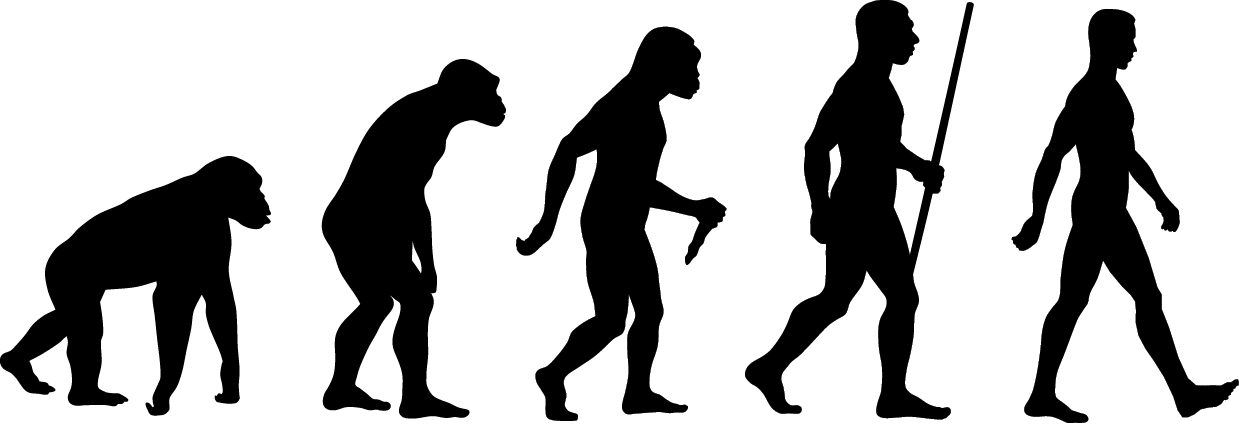 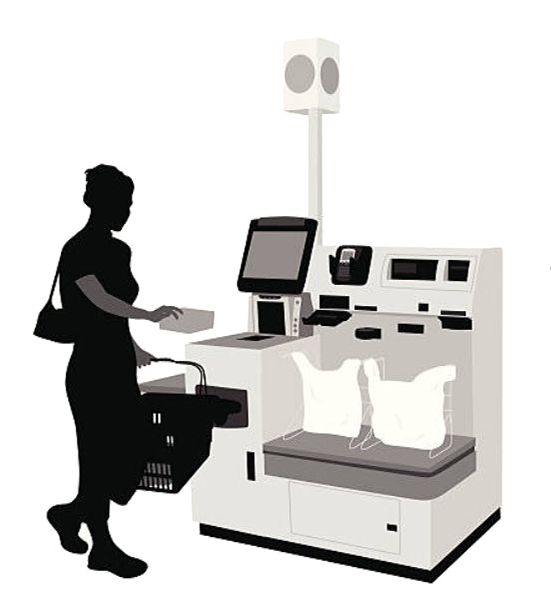 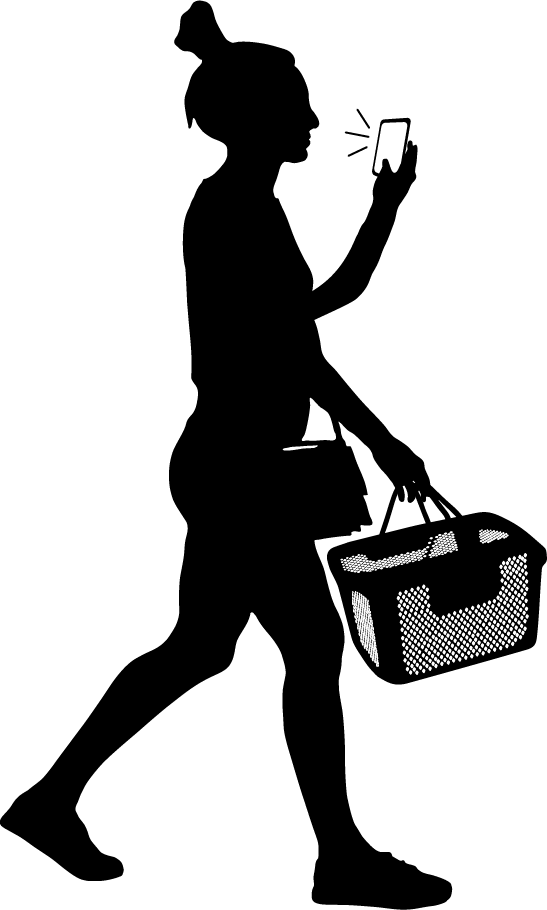 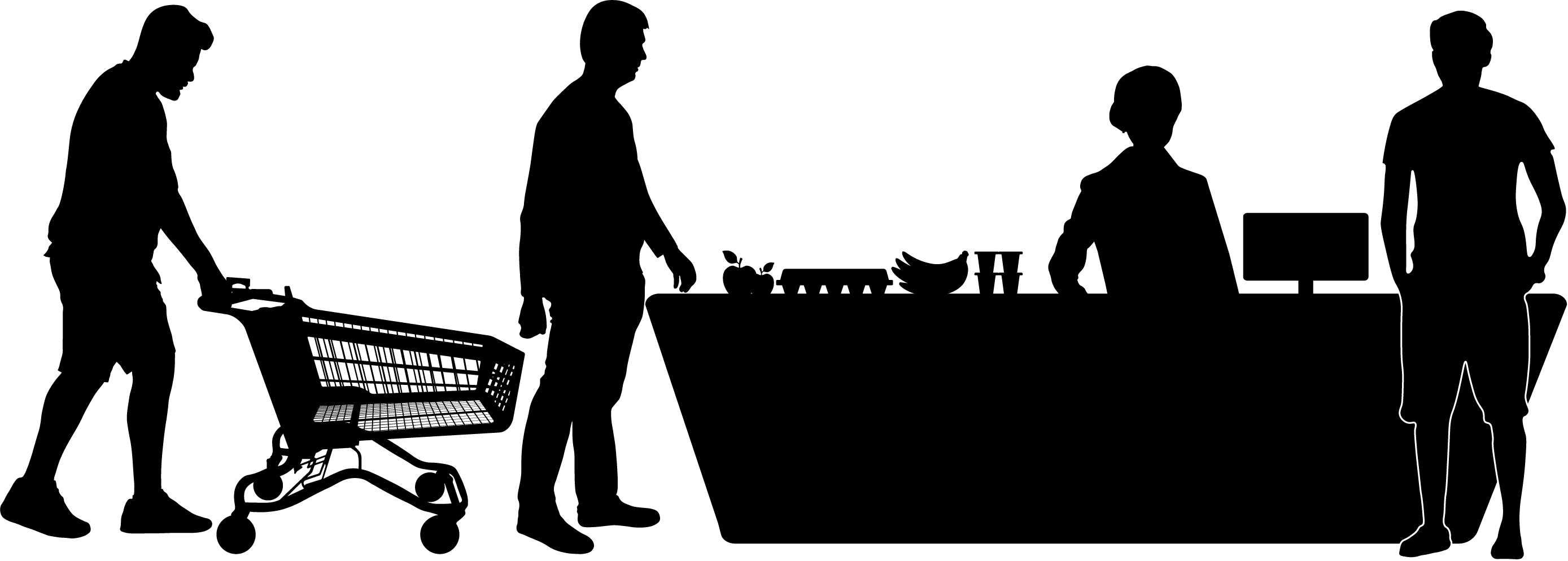 ScanPayGo (SPG)
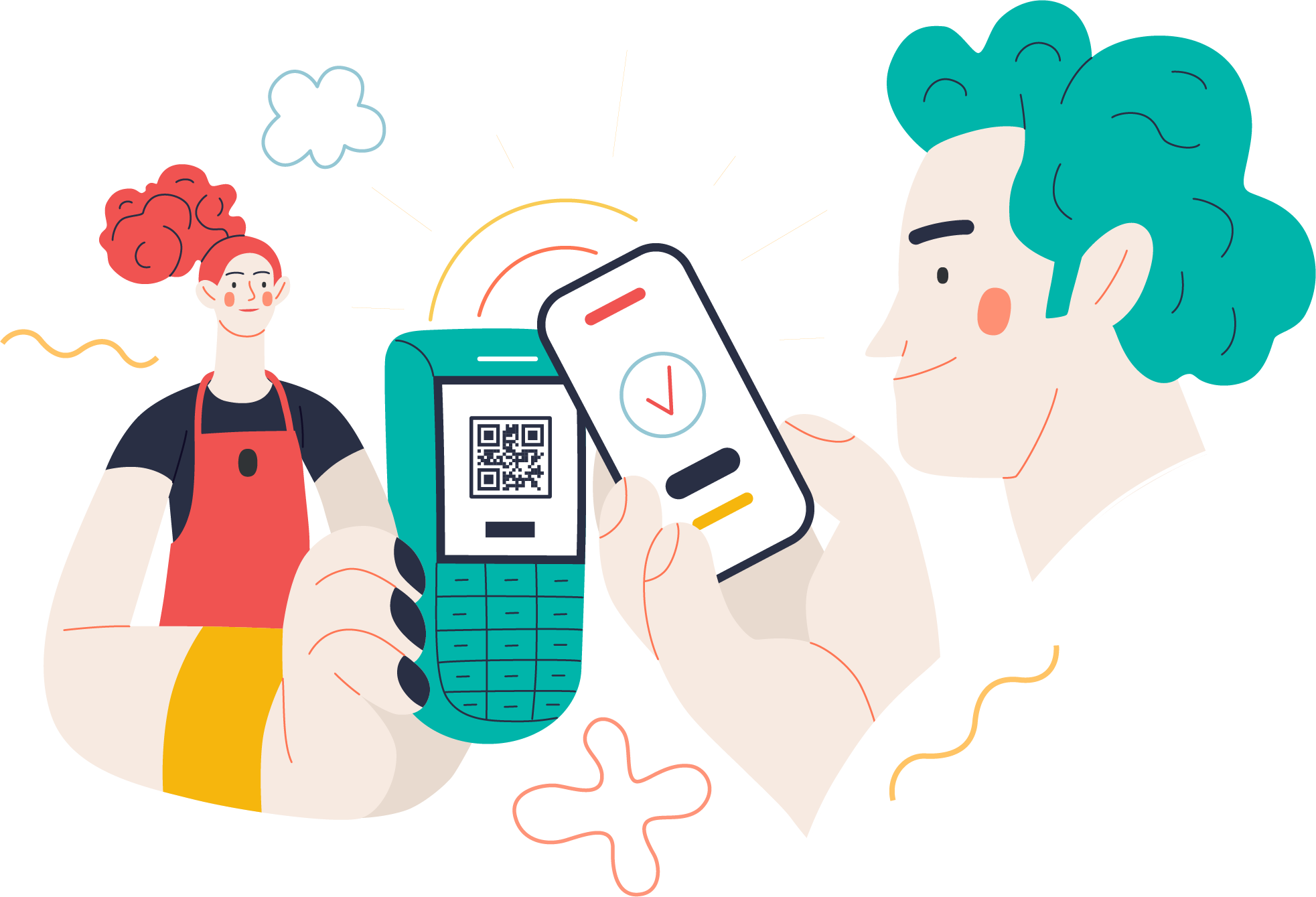 The ScanPayGo app
ScanPayGo is an app that retailers provide to their customers
An easy-to-use loyalty app
Designed for the modern shopper
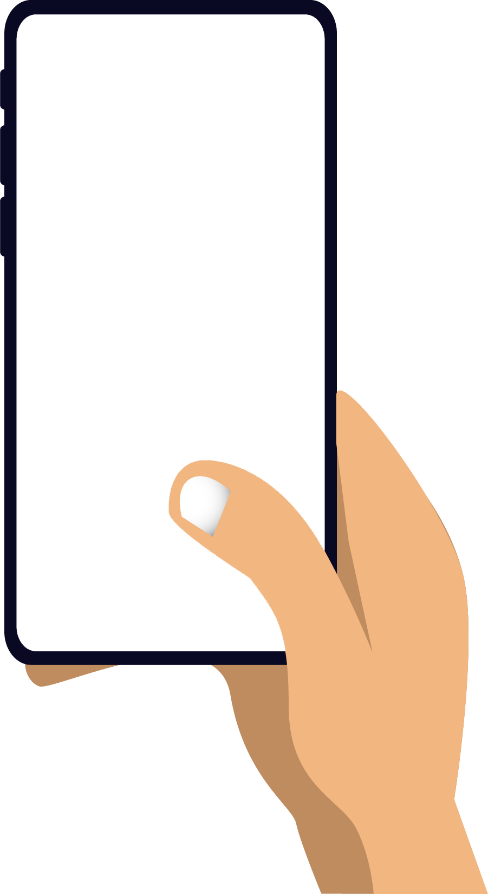 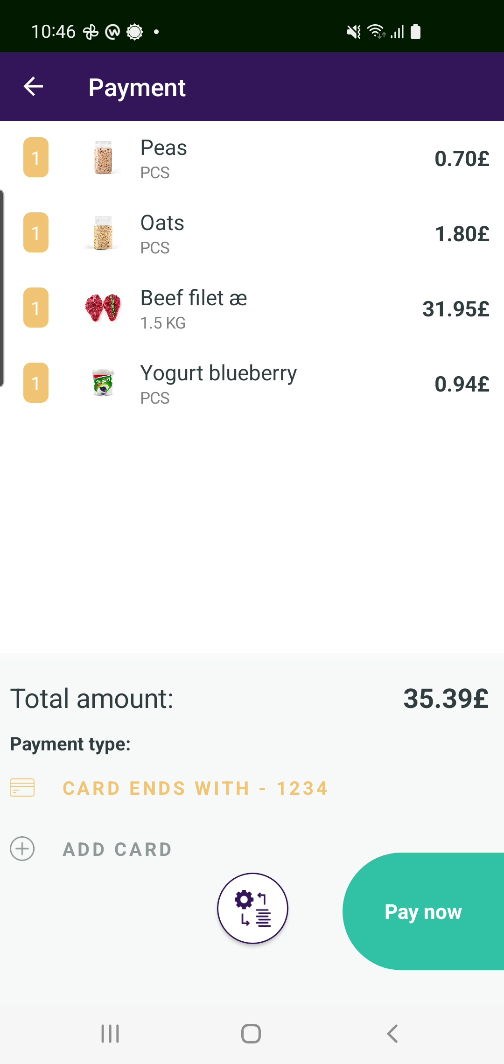 LS ScanPayGo
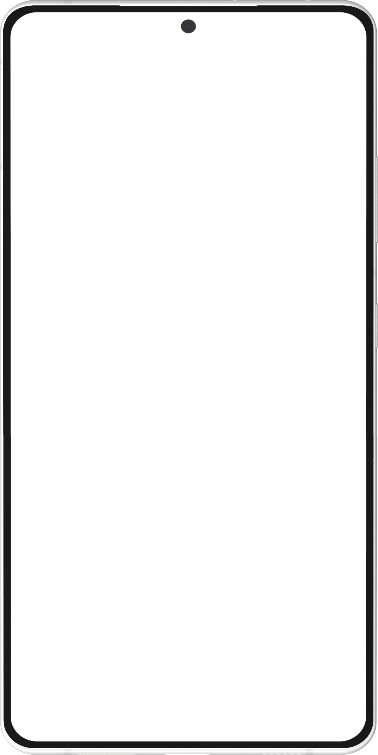 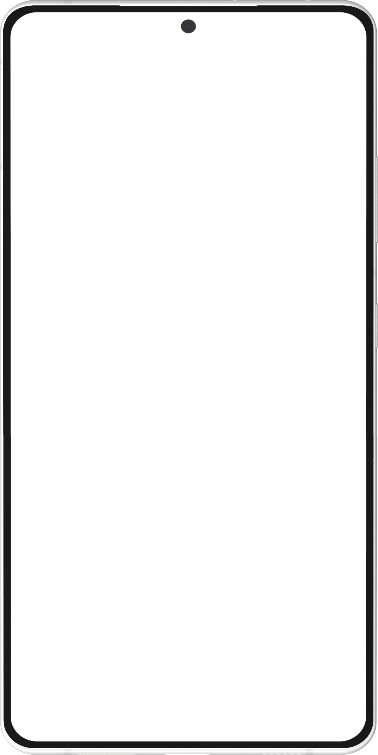 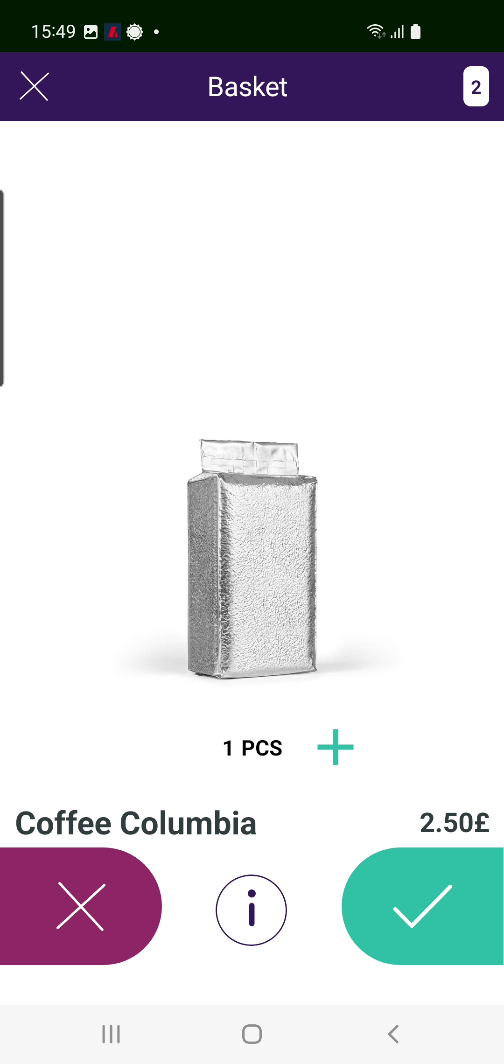 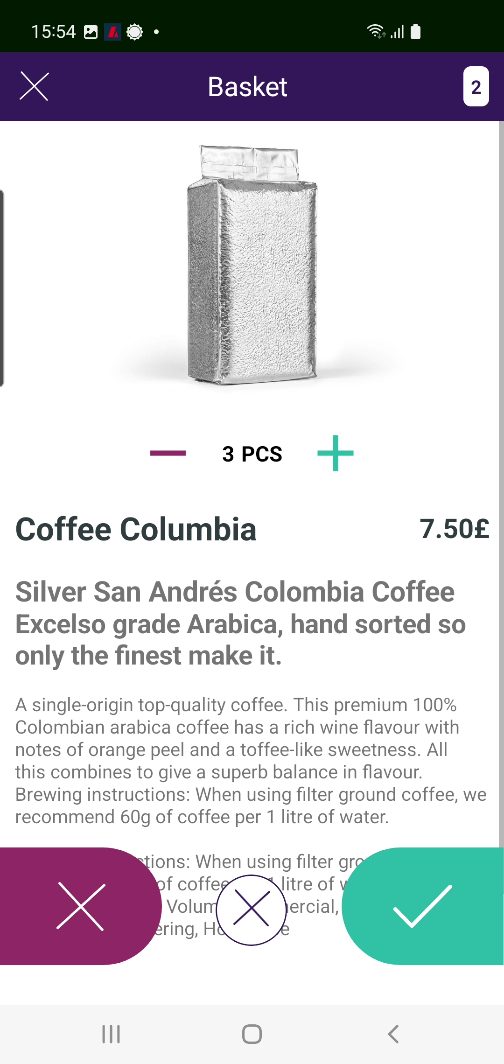 App for Android & iOS
Released by the retailer
Downloaded to and operated from   the customers mobile device
Nutrice journey to use ScanPayGo
Nutrice
Grocery store chain
Operates 10 stores
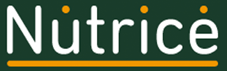 The steps
Download the code for SPG
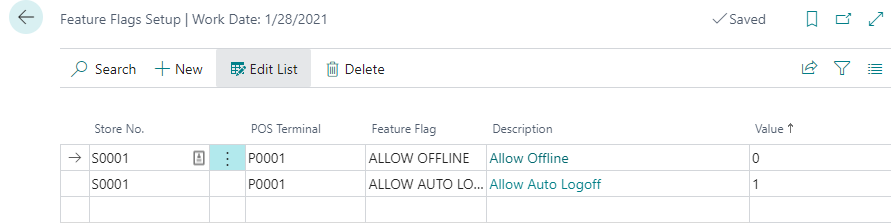 Add logo and set color schema
Configure SPG in LS Central BO
Payment, Security etc
The ScanPayGo app
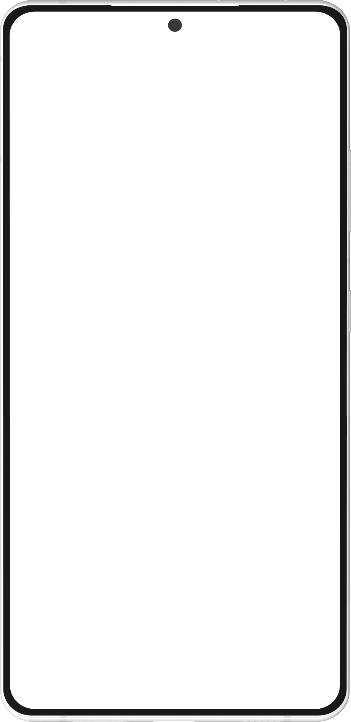 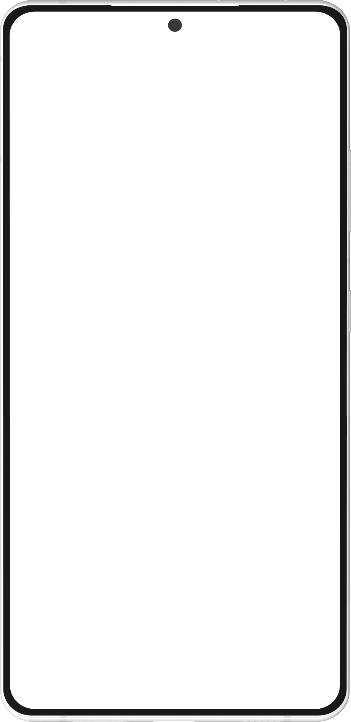 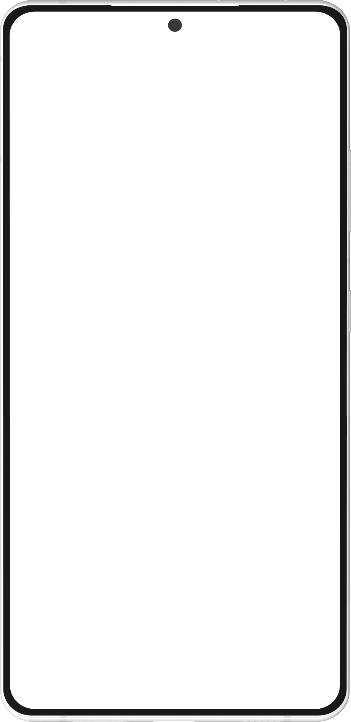 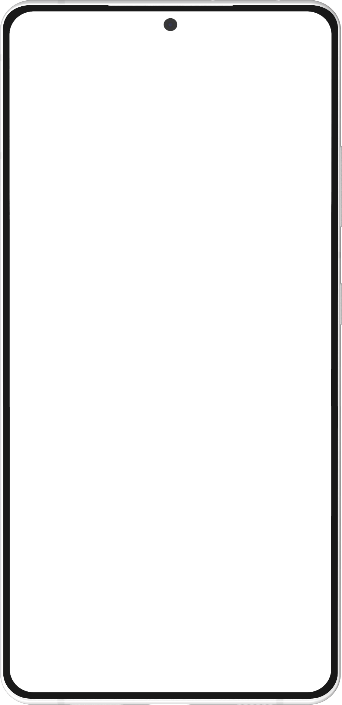 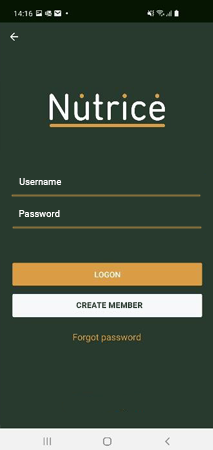 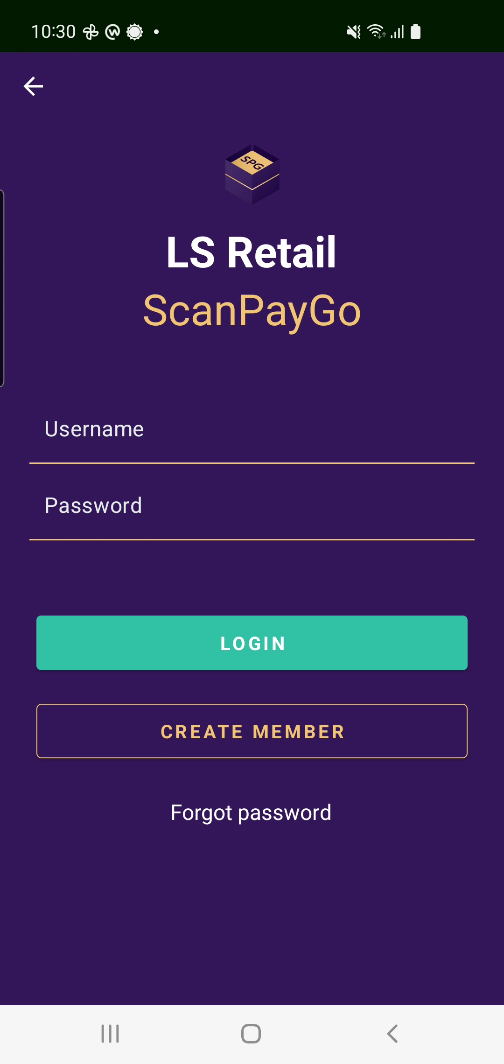 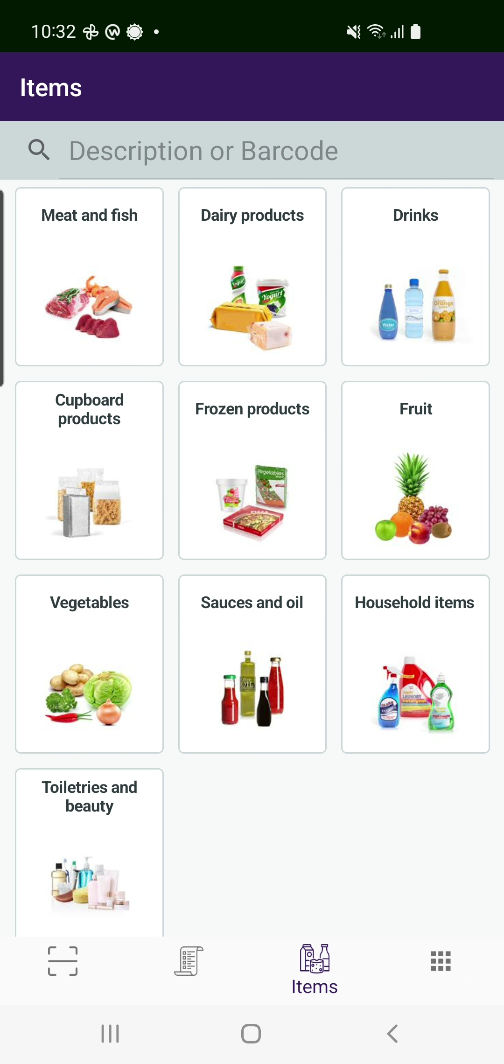 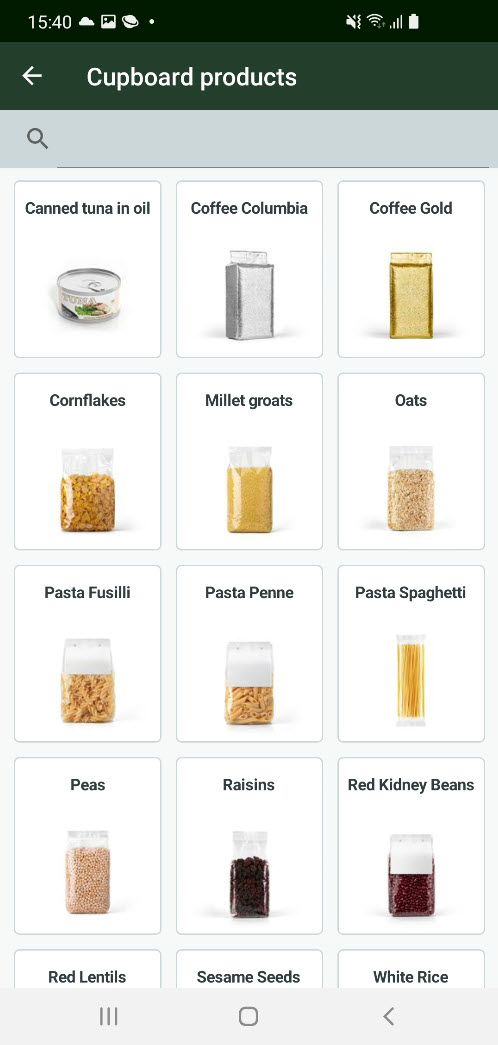 Easy to change logo and main colors – and possible to develop it further
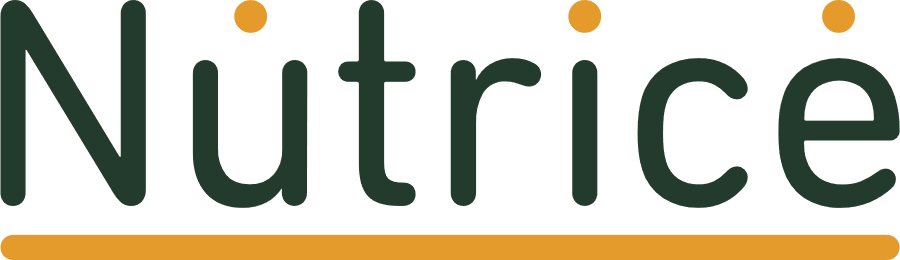 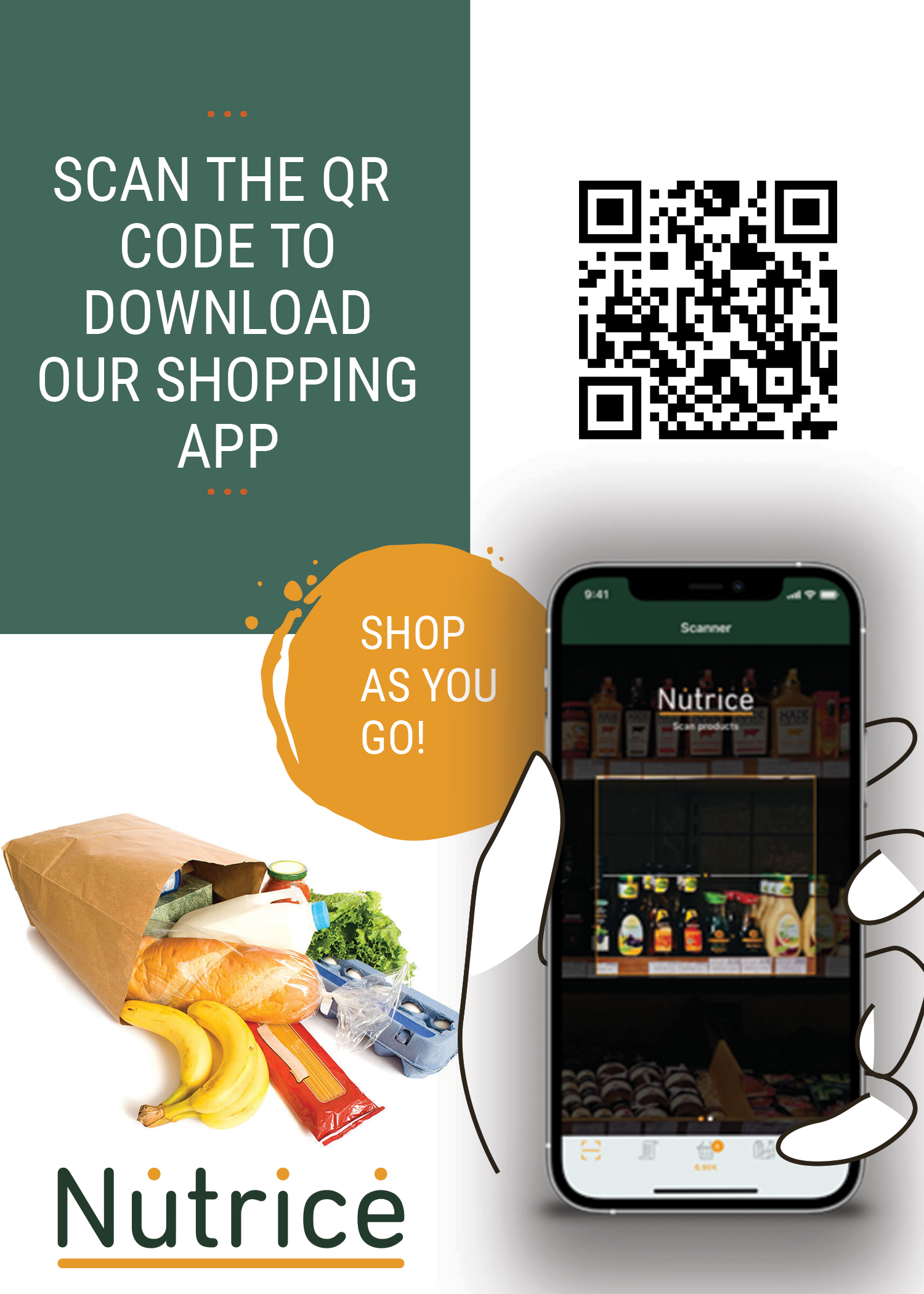 Take shopping into your own hands today with Nutrice ScanPayGo
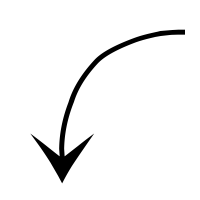 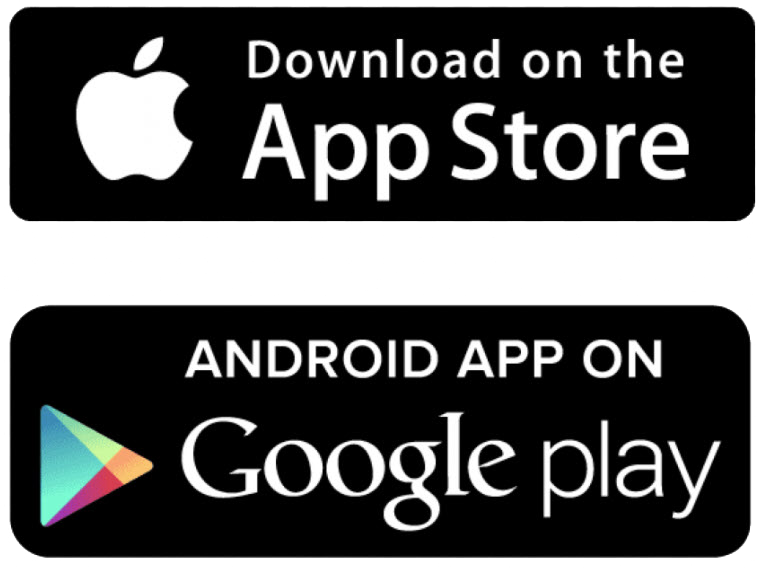 ScanPayGo architecture
Head office
External
ScanPayGo
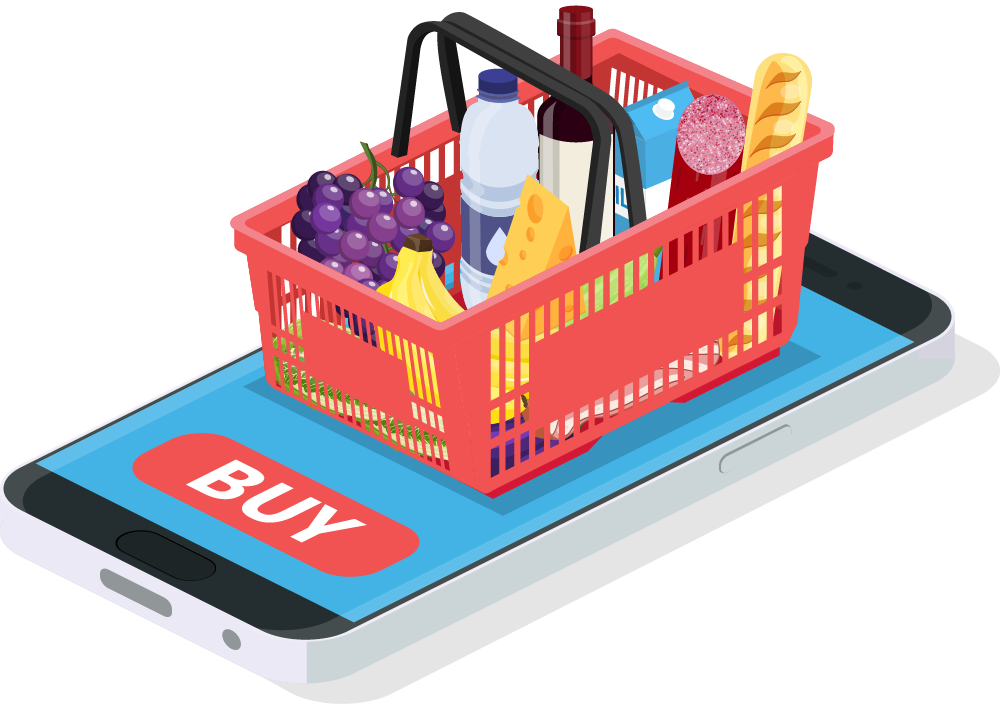 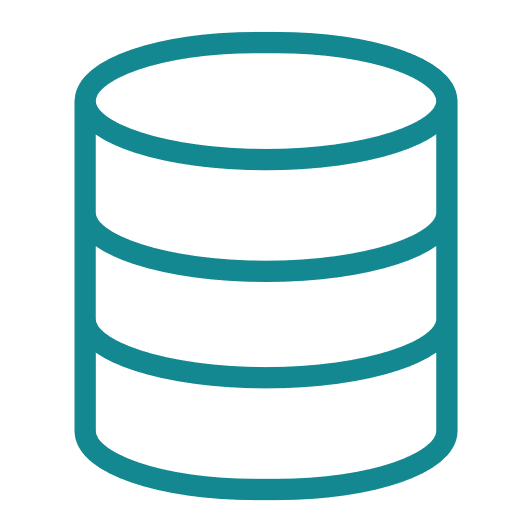 LS Commerce Services
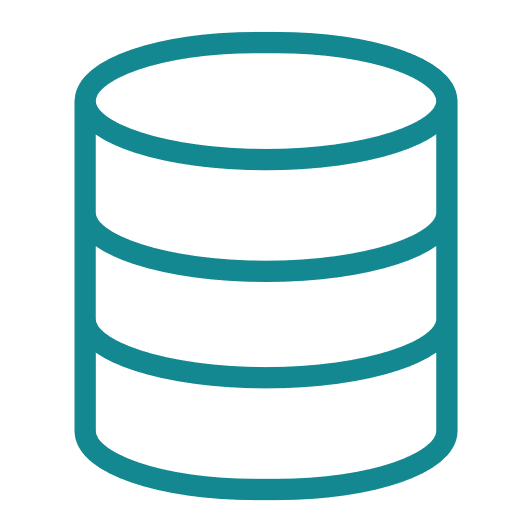 LS Central posting services
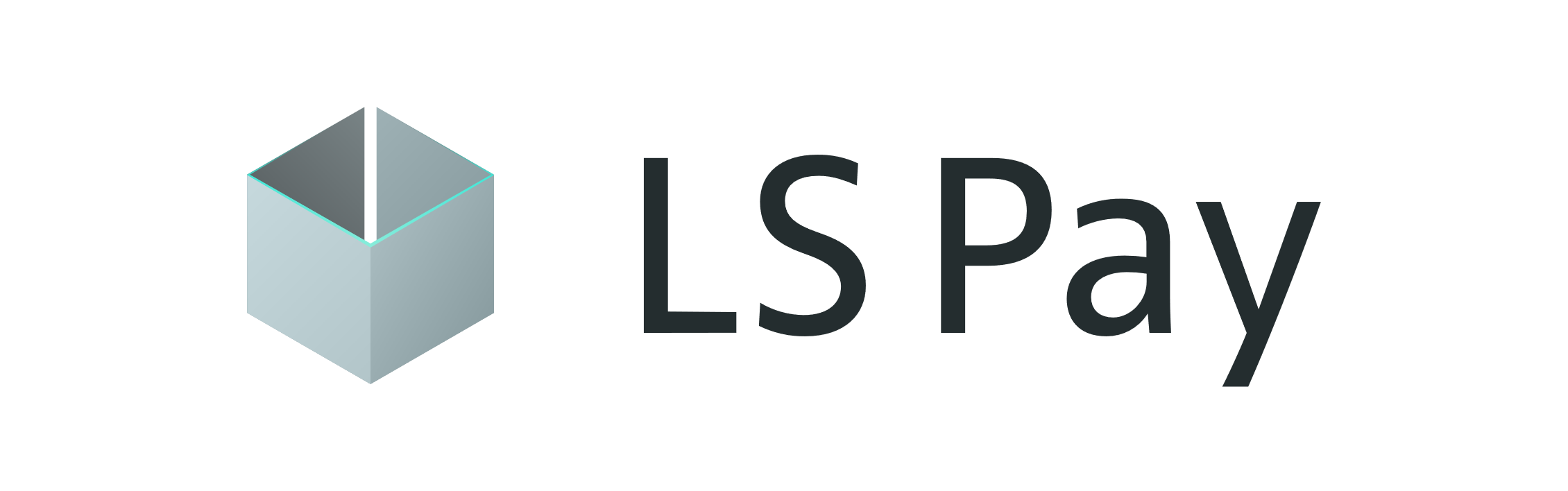 LS Central Data and basket calculation
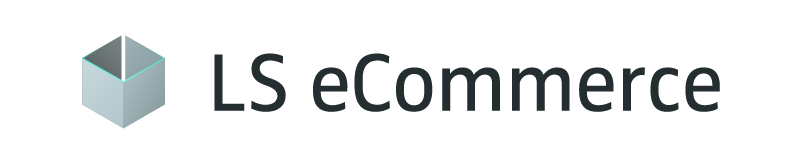 eCommerce API
Store 1
Store N
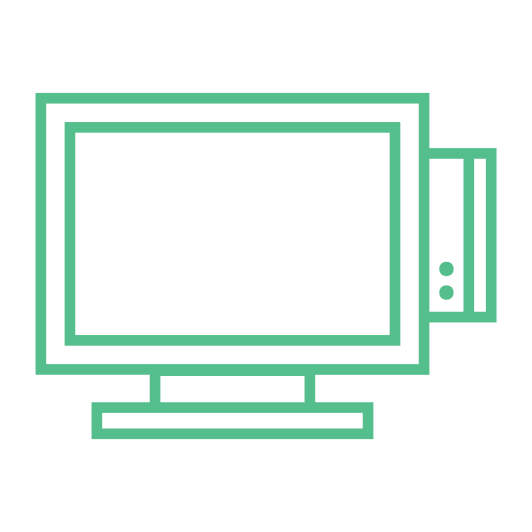 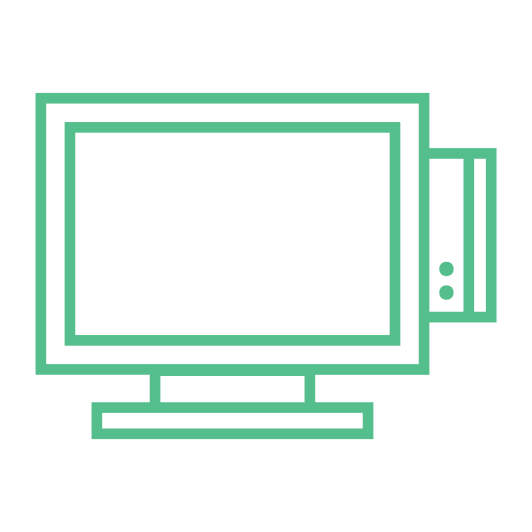 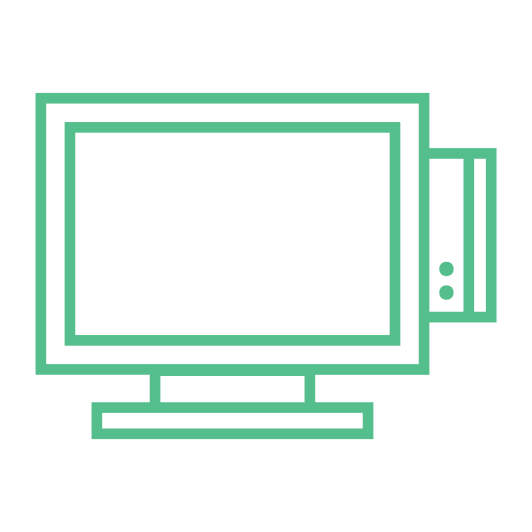 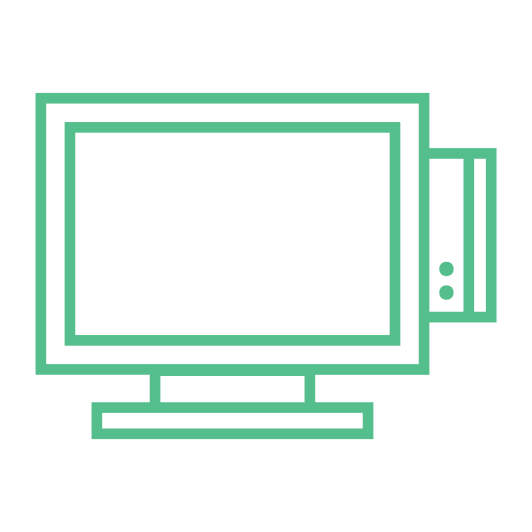 …
…
POS 1
POS N
POS 1
POS N
No additional hardware needed in store
Shoppers use their own phones while shopping
Possible to pay for the shopping in the ScanPayGo app or with loyalty points
Scan QR code quickly to a POS / POS self-service station and pay for it there

Benefits:
Shorter queues for customers – quicker throughput
No additional hardware is required in the store 
Quick and easy shopping
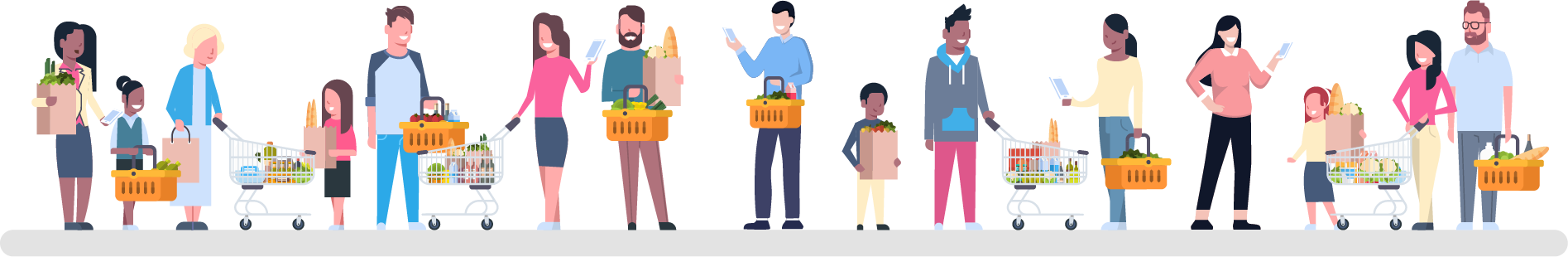 Login to the ScanPayGo app
The customer in the app is a member contact in LS Central.

Easy to create new loyalty customers/accounts in:
SPG App
LS Central POS
LS Central Back Office 
eCommerce
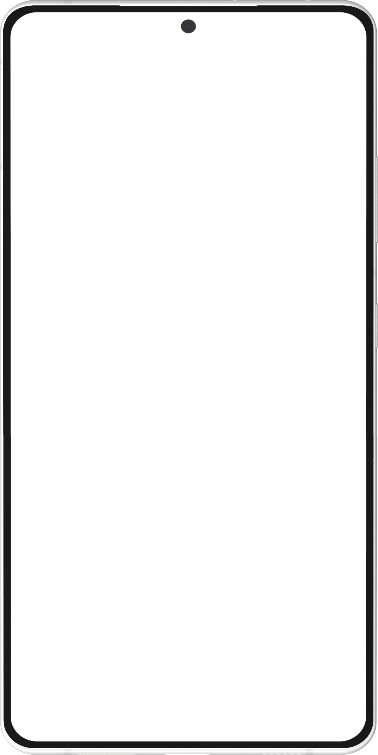 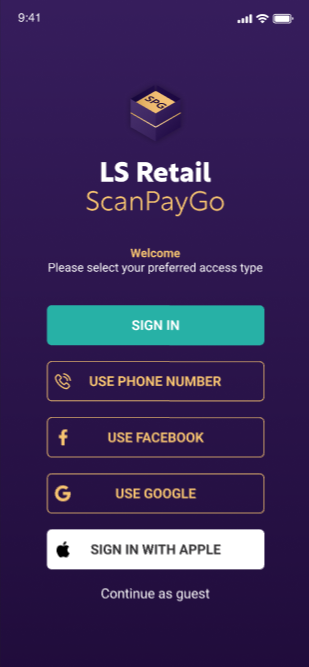 Easy shopping with ScanPayGo
The shopper enters the store
The app detects in which store he or she is
Possible to open the store’s gate with ScanPayGo
The shopper scans items into the basket
After scanning the shopper puts the items directly into his shopping bag
When finished the shopper pays for his shopping in the app or at the POS
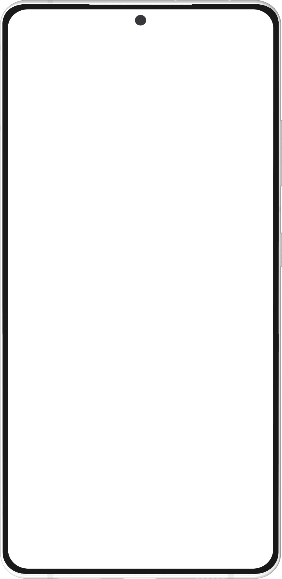 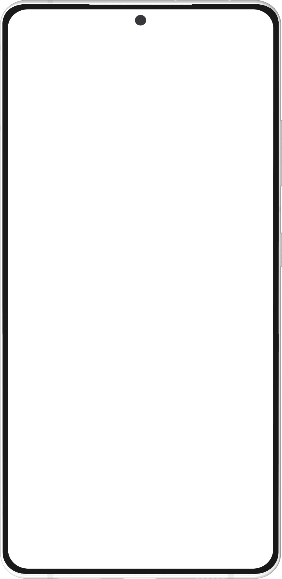 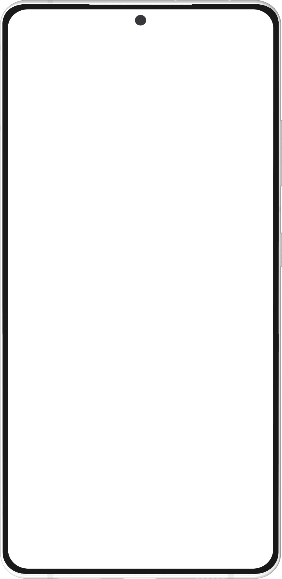 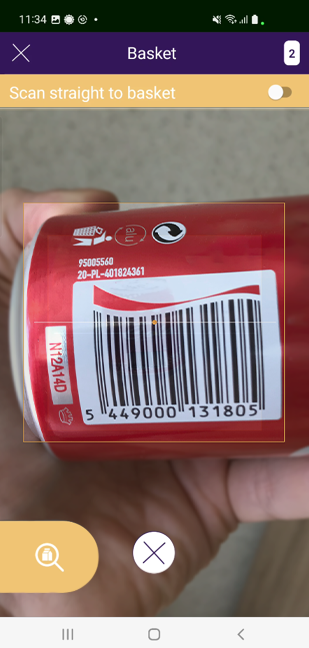 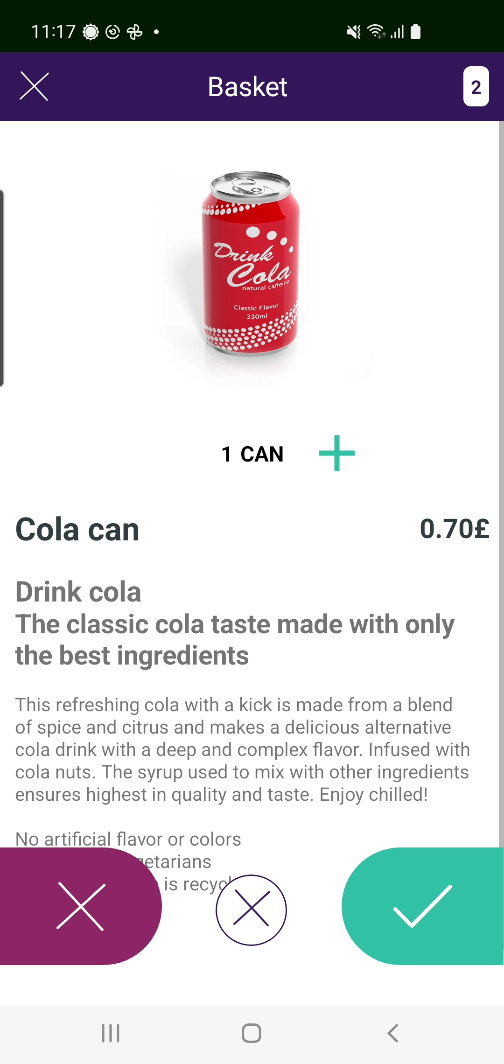 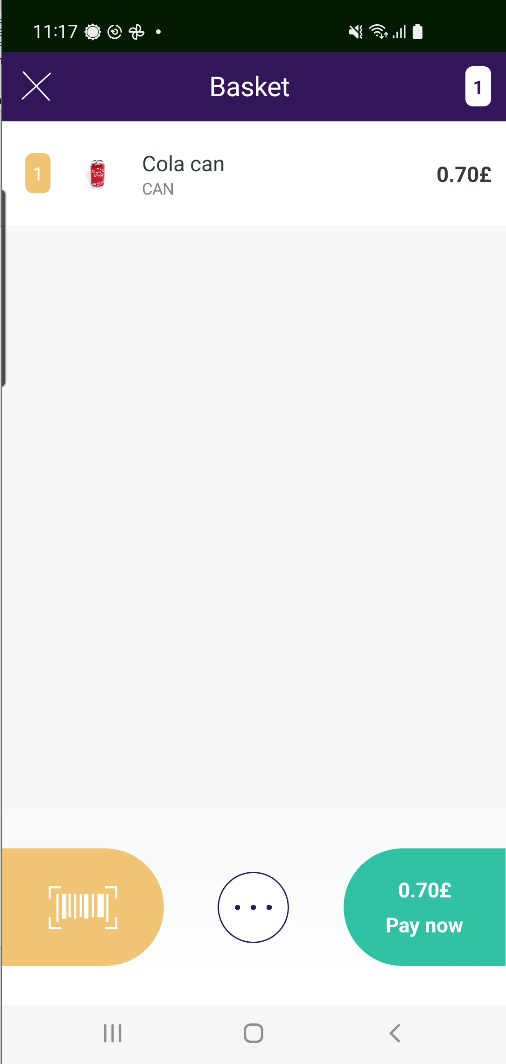 Easy shopping with ScanPayGo
The shopper enters the store
The app detects in which store he or she is
Possible to open the store’s gate with ScanPayGo
The shopper scans items into the basket
After scanning the shopper puts the items directly into his shopping bag
When finished the shopper pays for his shopping in the app or at the POS
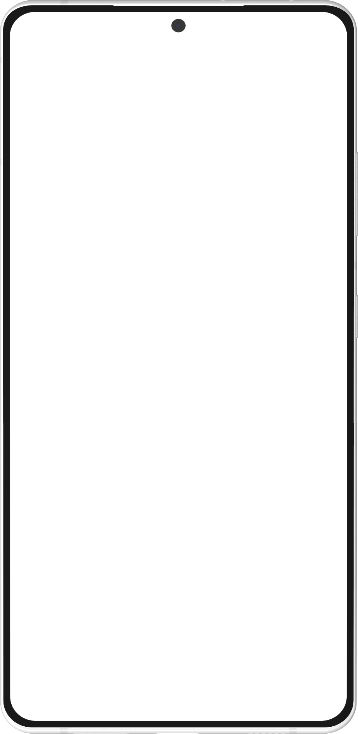 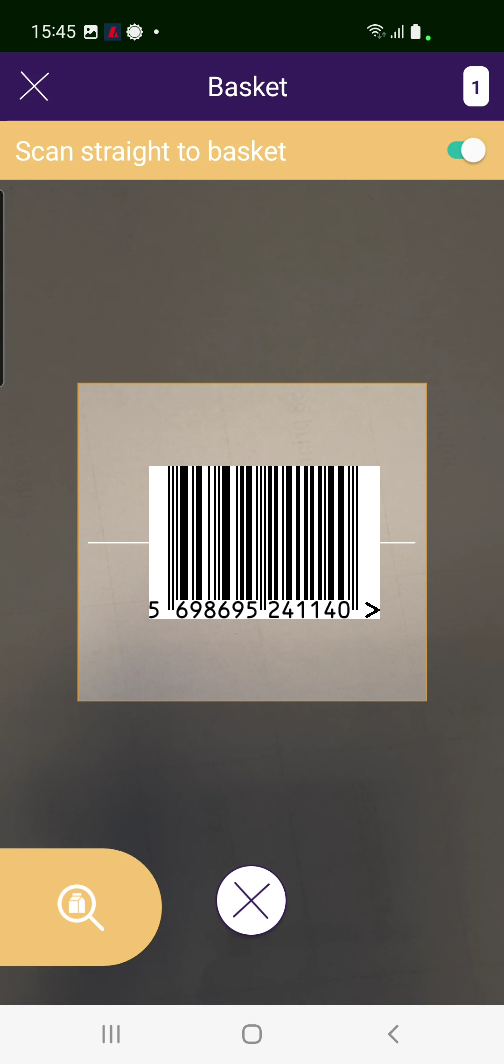 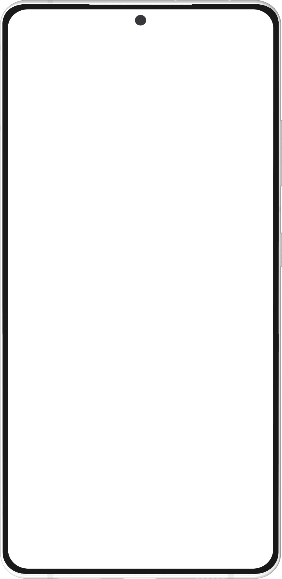 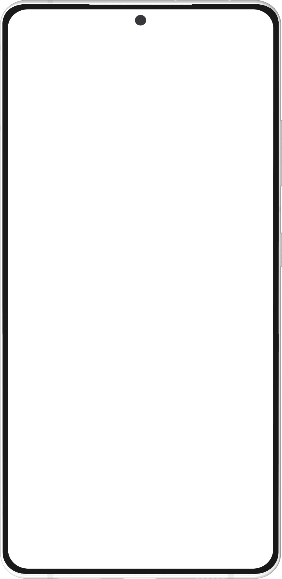 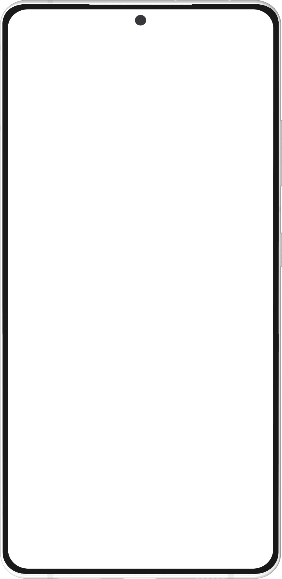 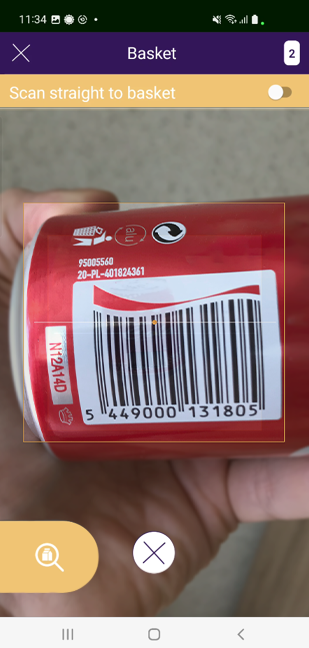 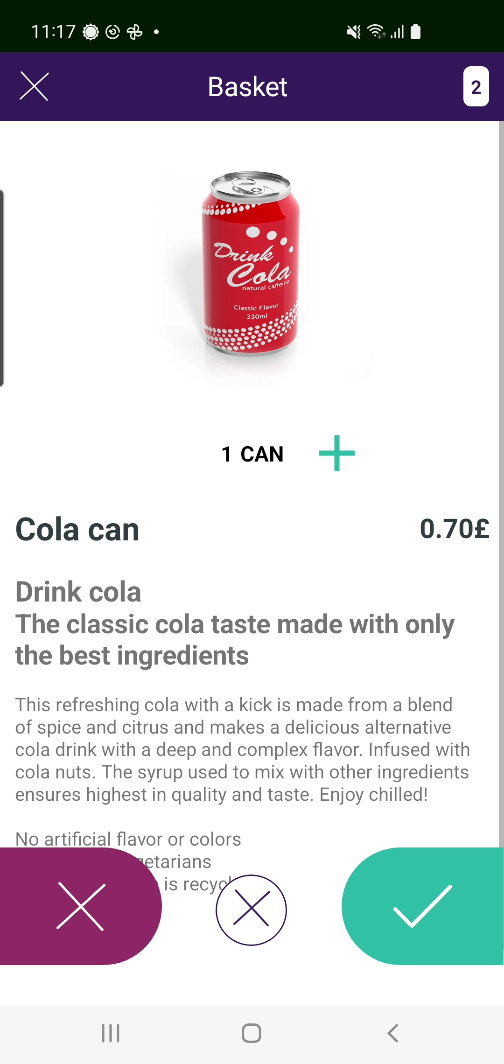 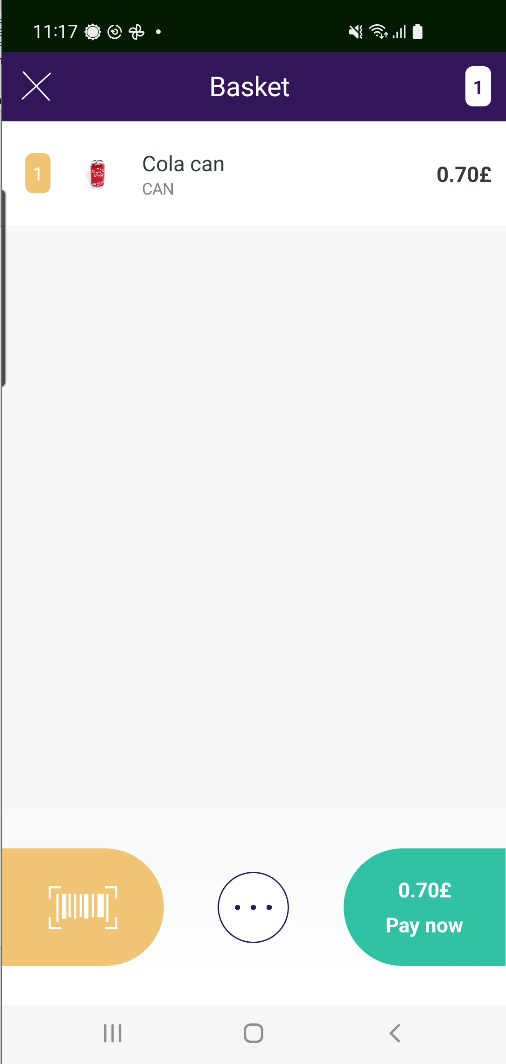 Easy checkout with ScanPayGo
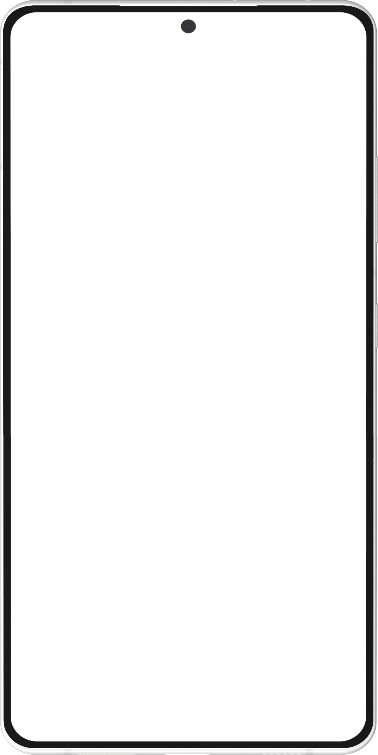 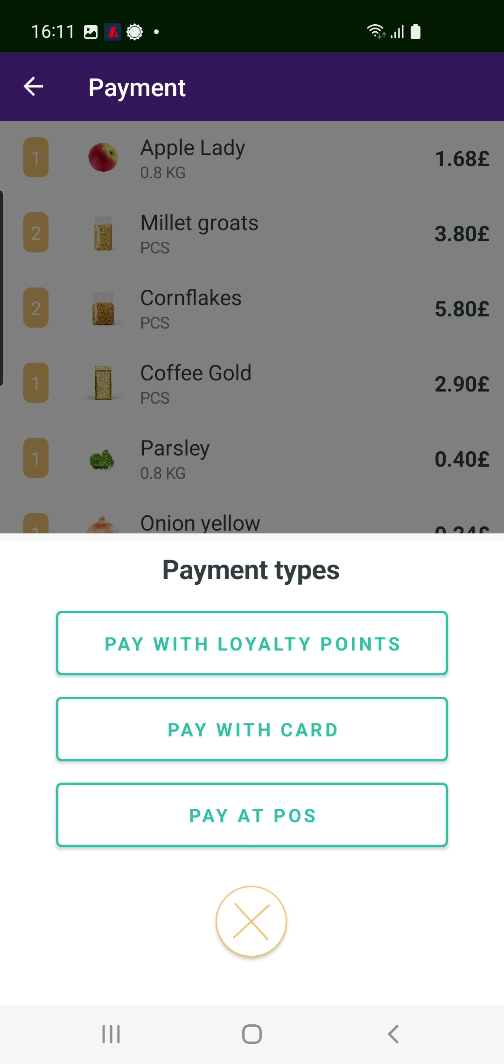 When ready, it is time to pay for the shopping
Fast checkout options
The app displays all available payment options
The retailer decides which options are valid for his setup
This ensures quick checkout with short, or no lines
Fast checkout
The retailer decides how he wants the payment process to be:
Pay at the POS / self-service POS
Pay in app with card/loyalty points
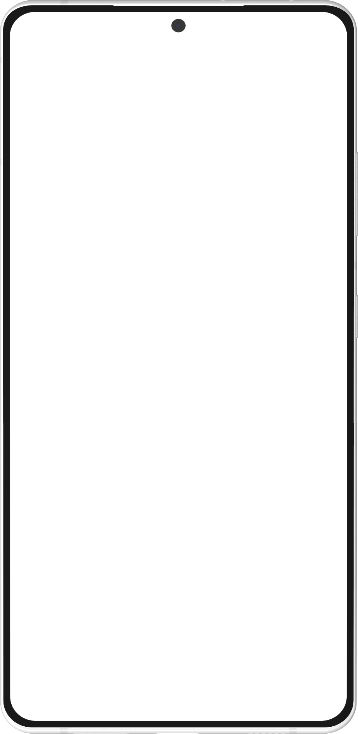 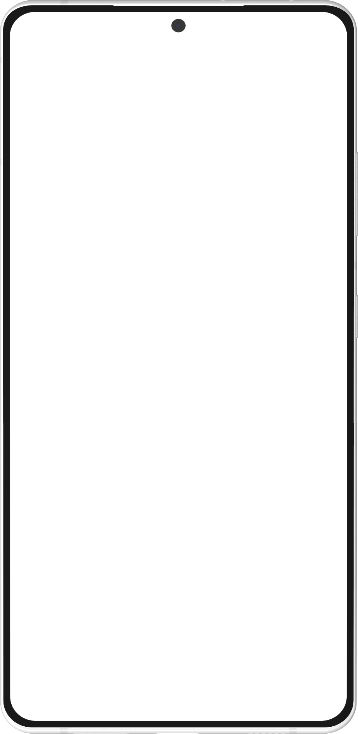 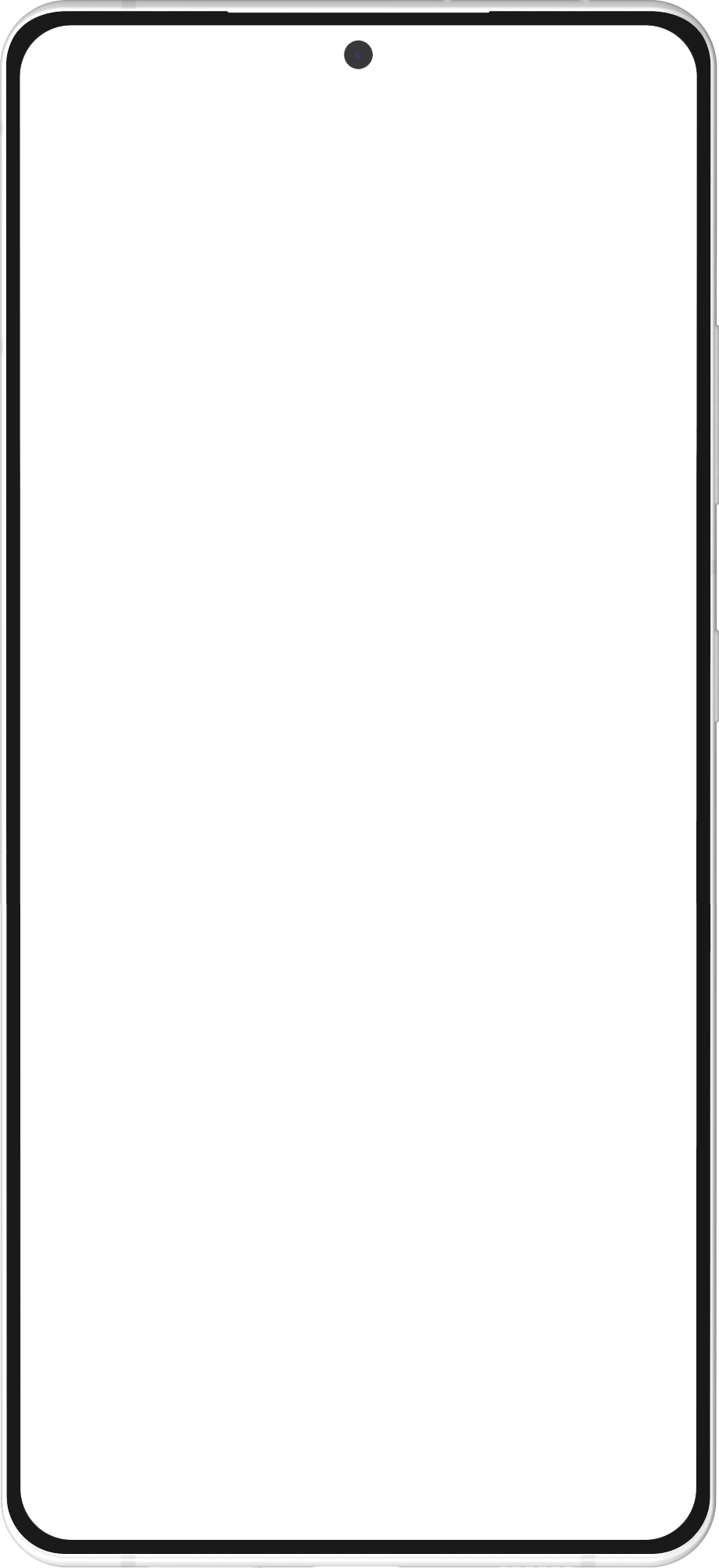 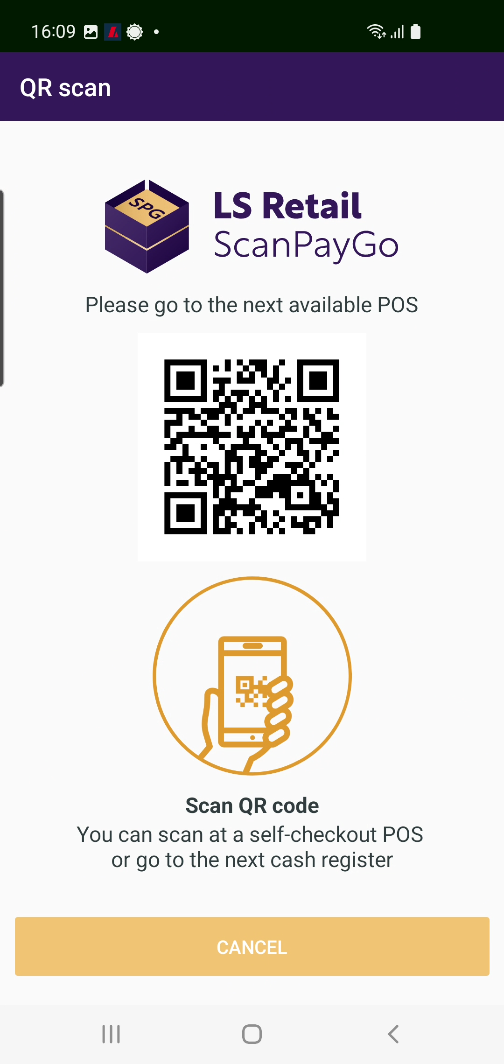 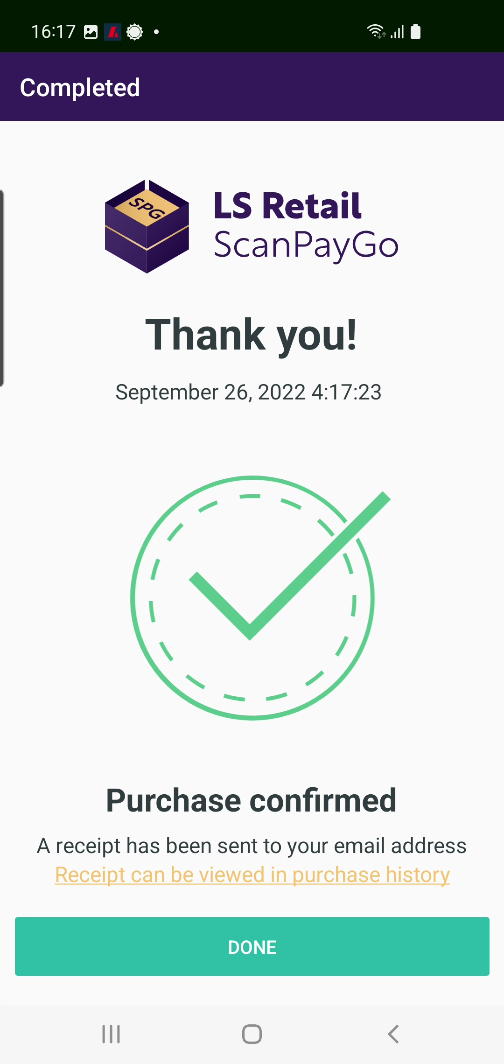 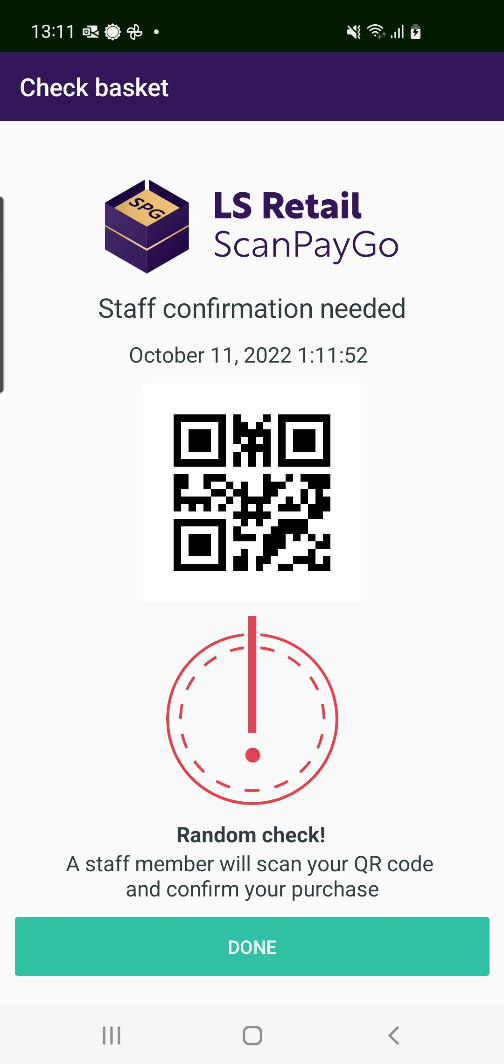 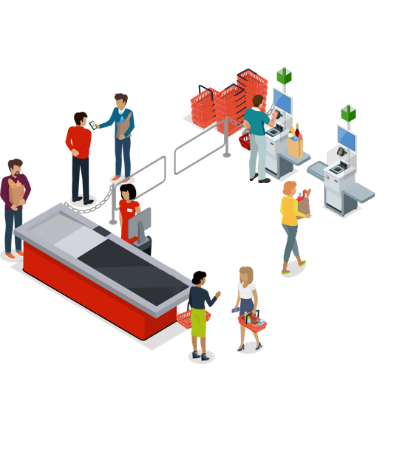 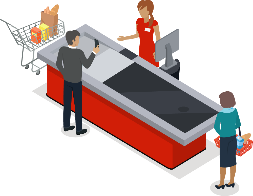 POS lane
POS station
Payment station
Easy to browse and find items
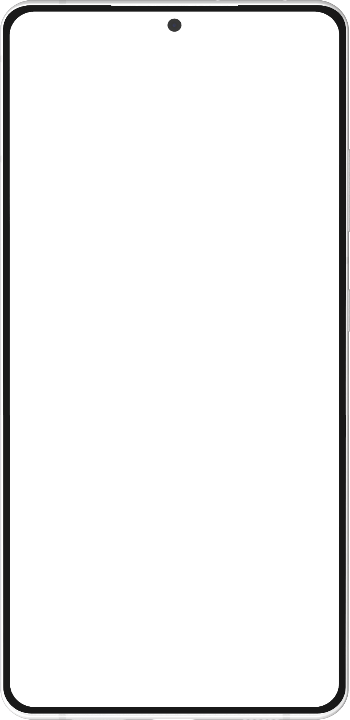 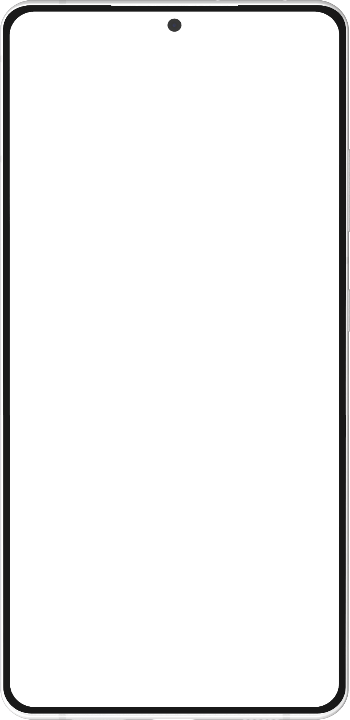 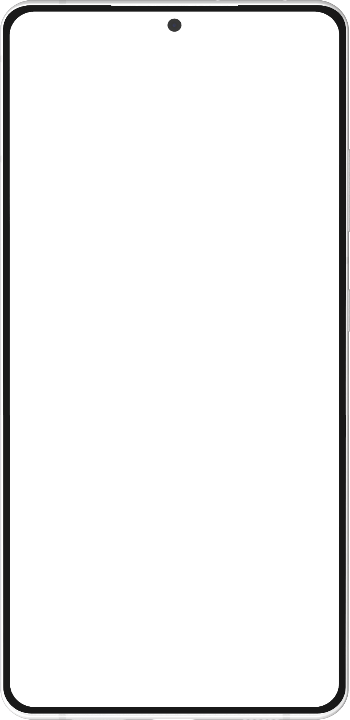 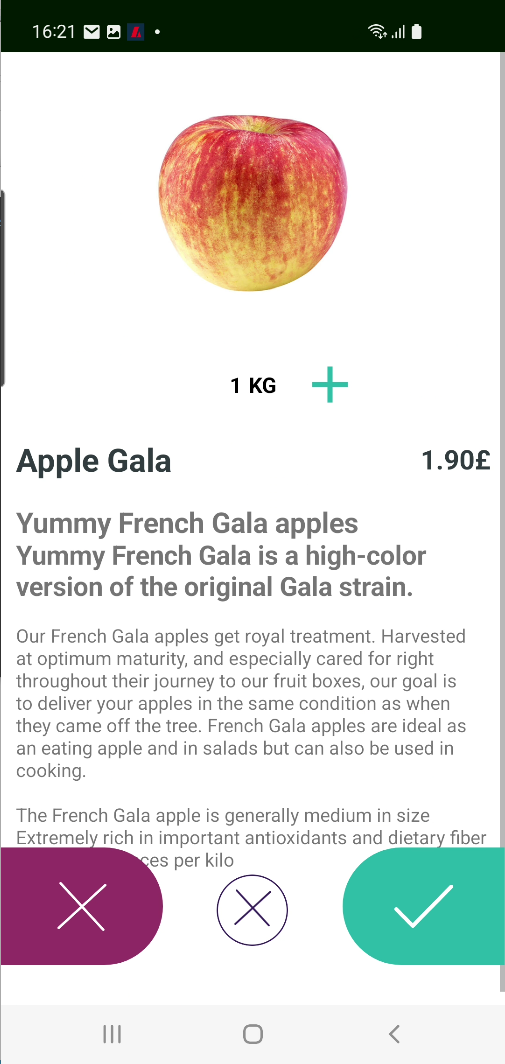 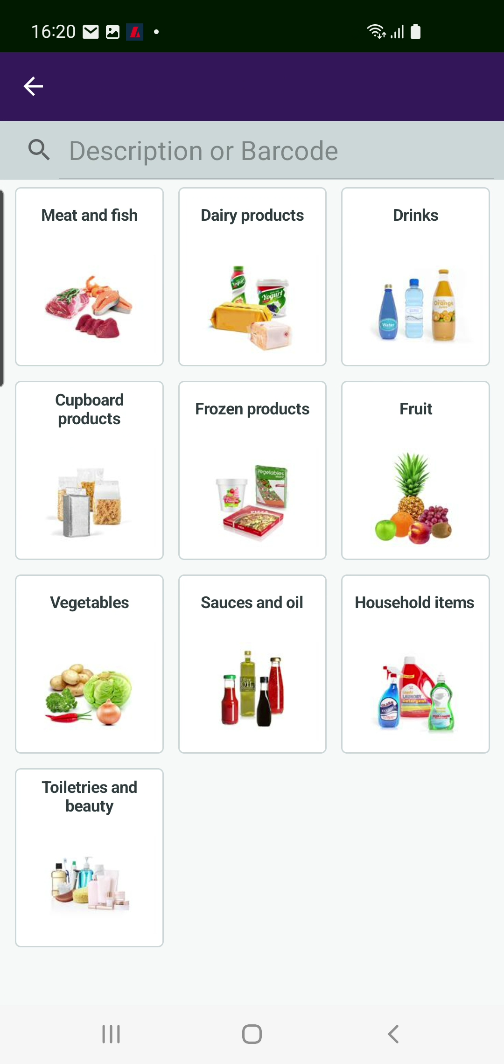 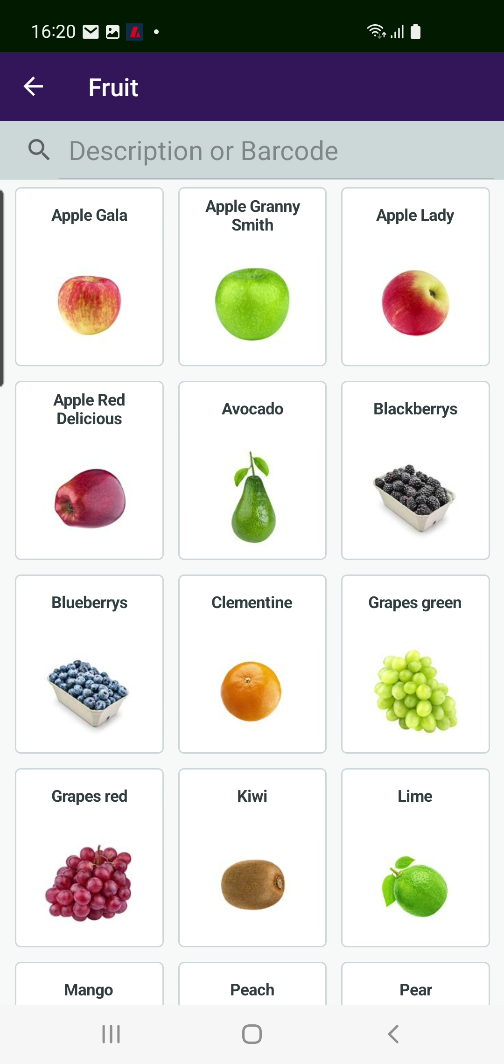 The retailer creates the grouping of items
Items in a group
Item details
Offers in ScanPayGo
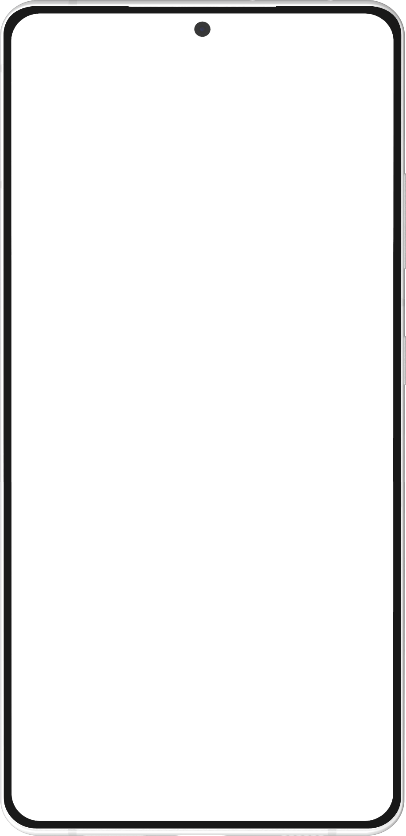 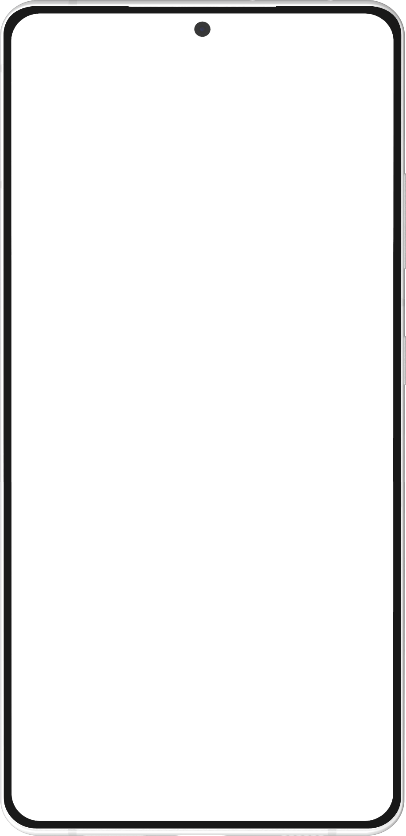 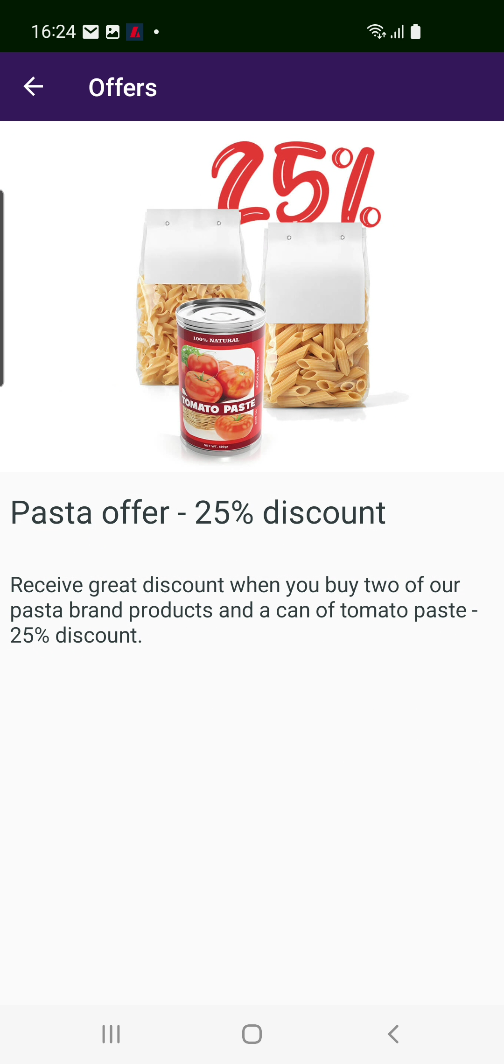 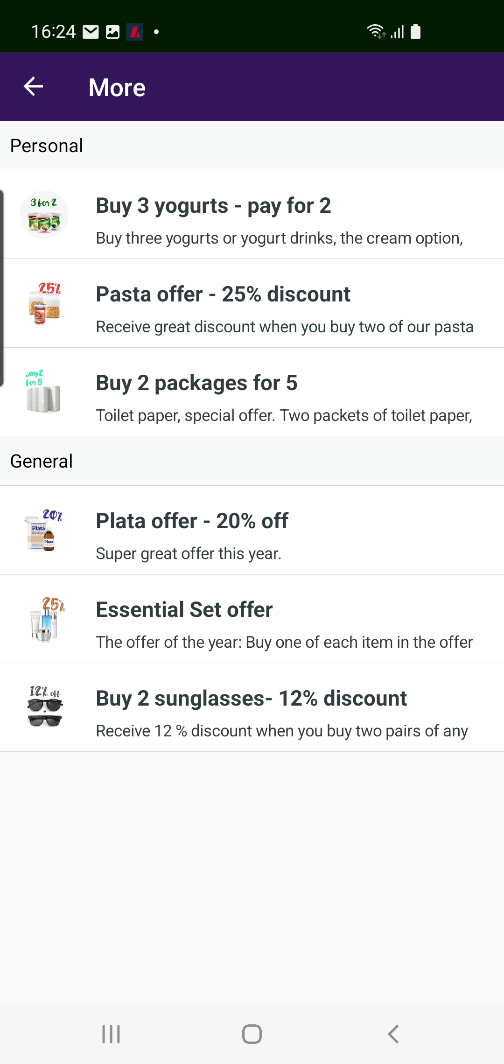 Easy to browse the retailer’s offers
Personal offers
Only valid for login users
General offers

Select an offer and you see the offer’s details
Stores and locations
Find your store and locate it on the map
Easy to look up opening hours for each store
Do you need driving instructions to go to the store? – The app provides them for you
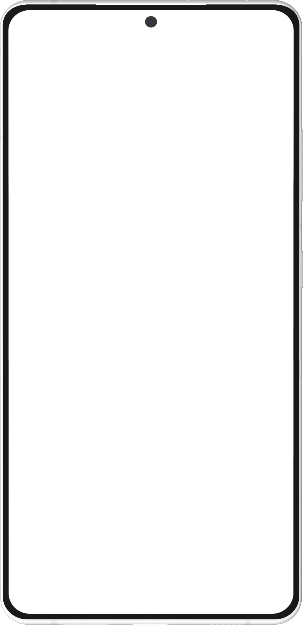 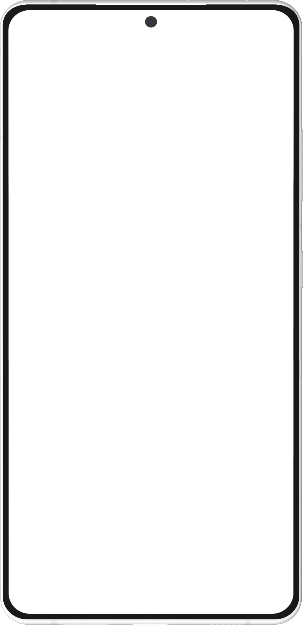 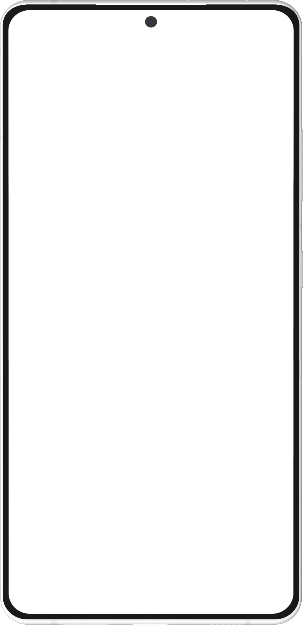 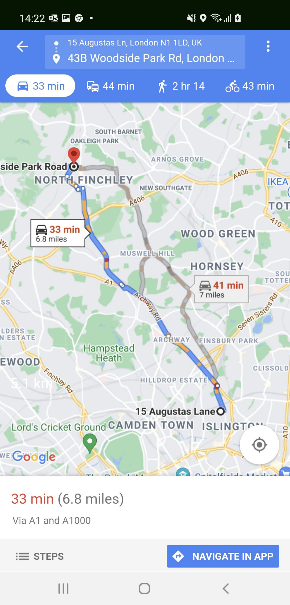 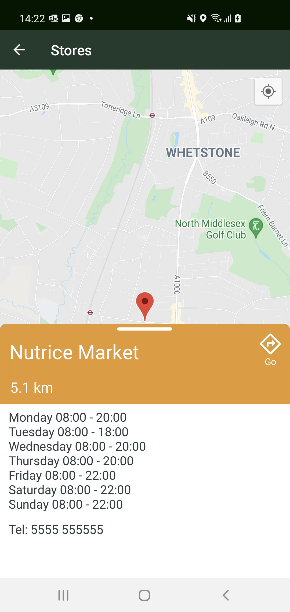 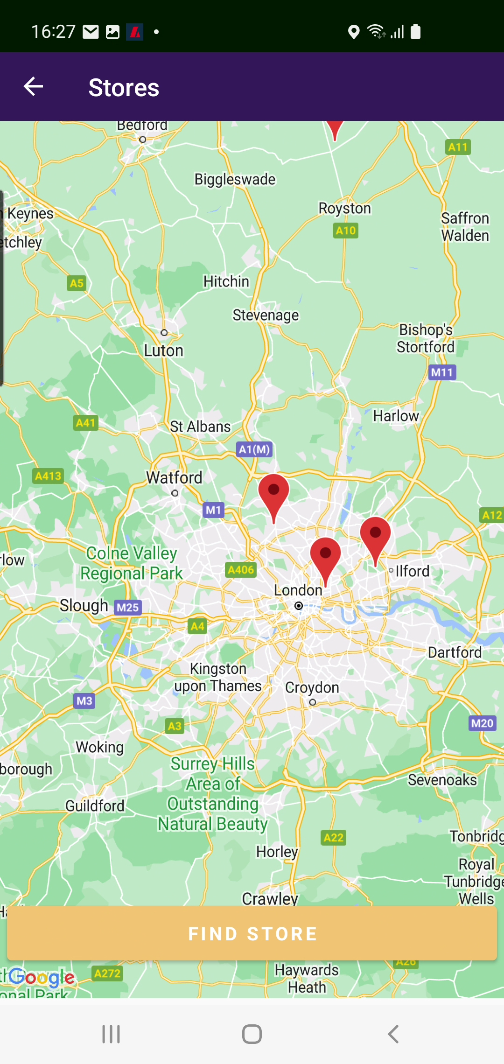 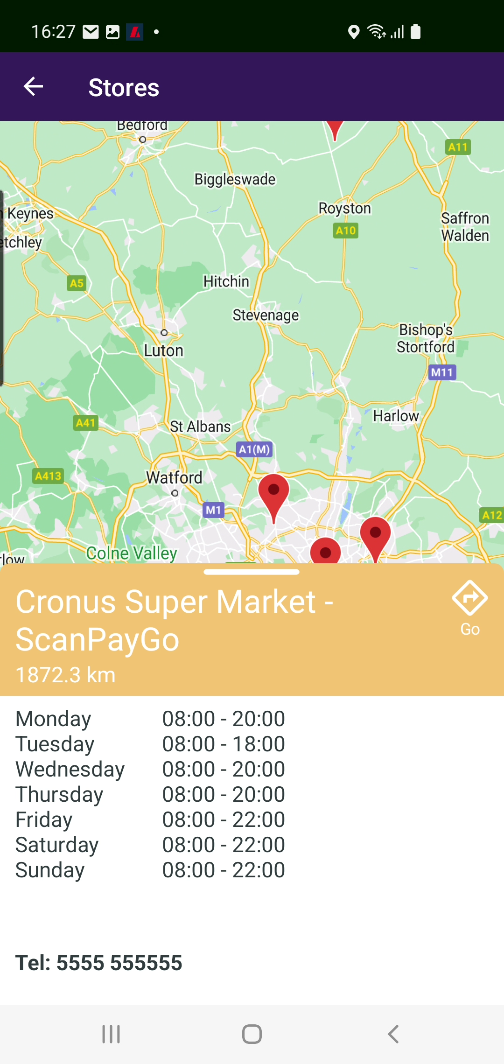 Shopping lists
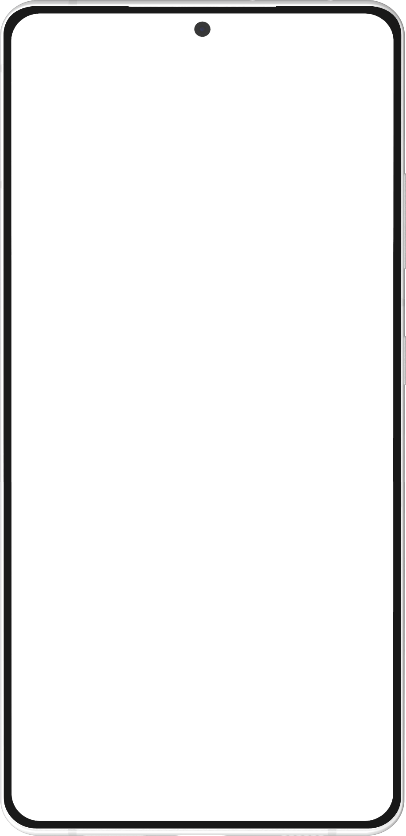 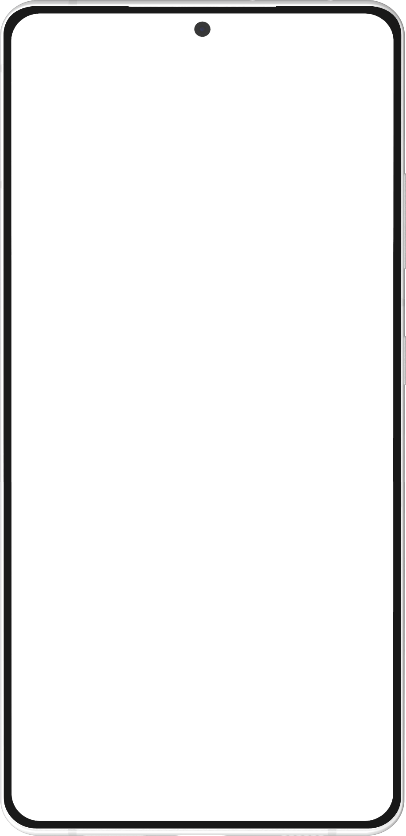 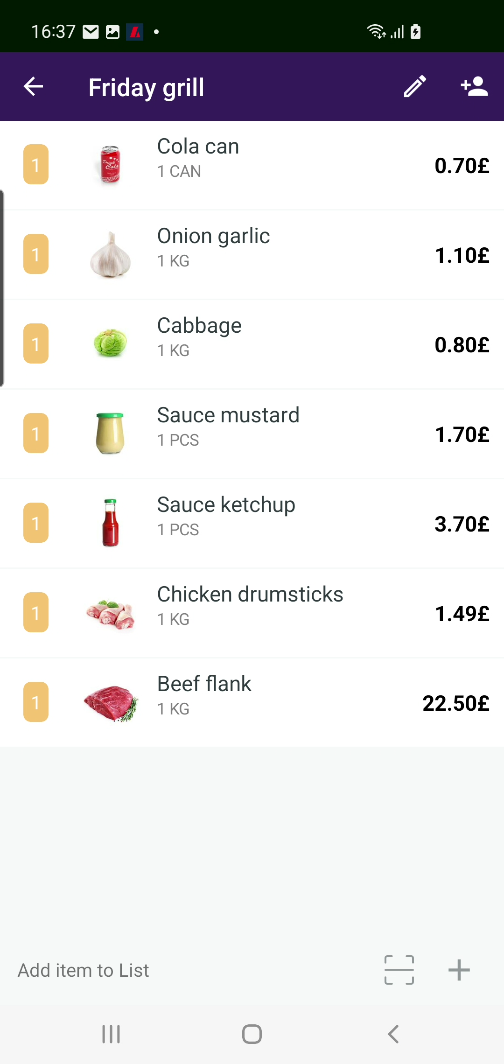 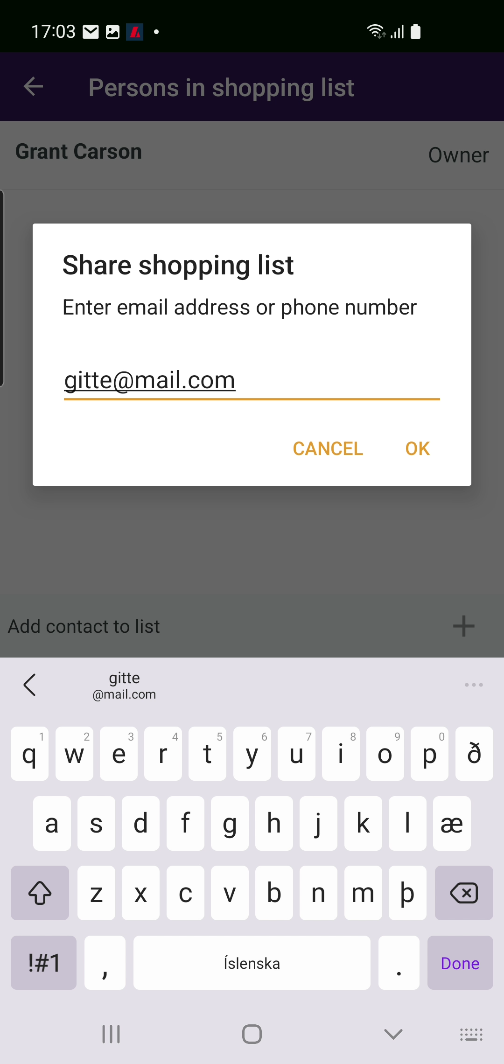 It is easy to ensure that you remember to buy all your items
Create your shopping lists in the app
As many as you want
Share your shopping lists with family and friends within the app
All members can change, add and delete items in the lists
Easy to share text format version of the list with friends who do not have the app
Shopping lists
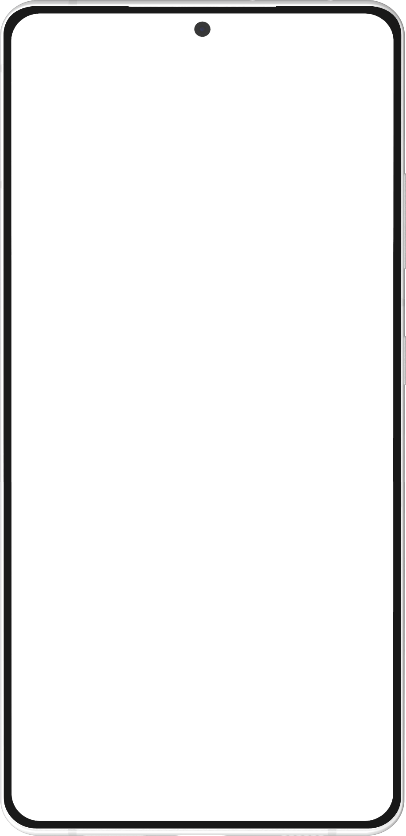 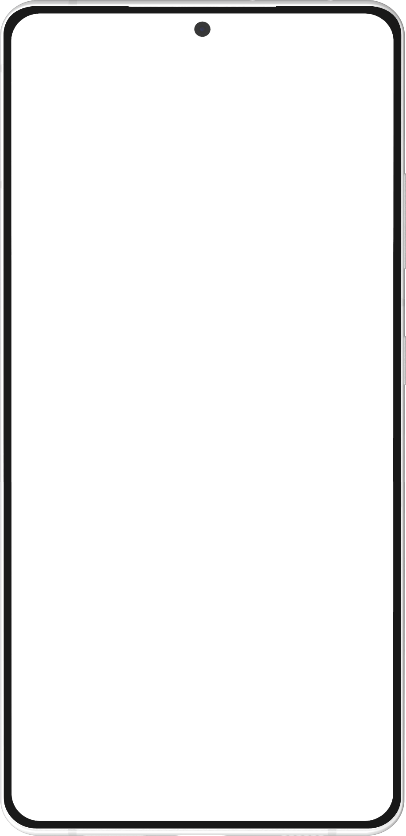 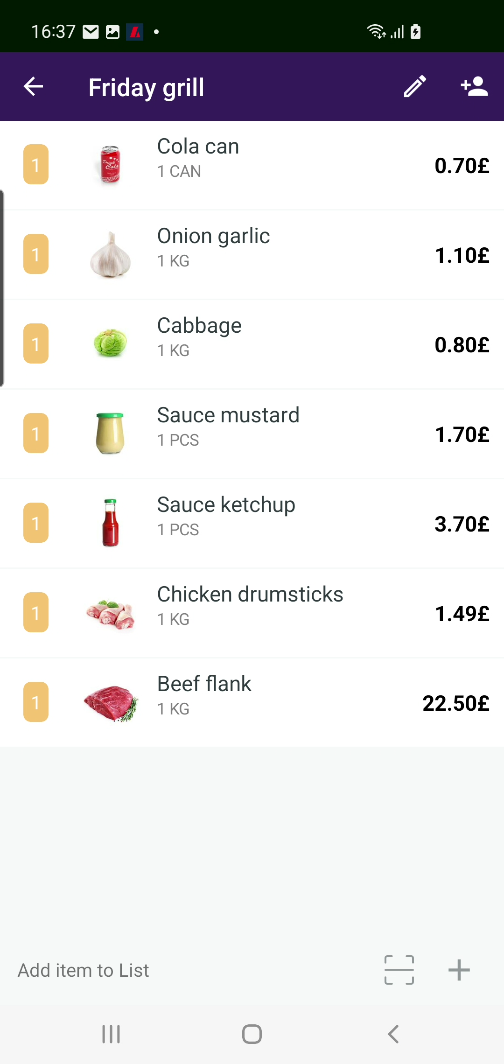 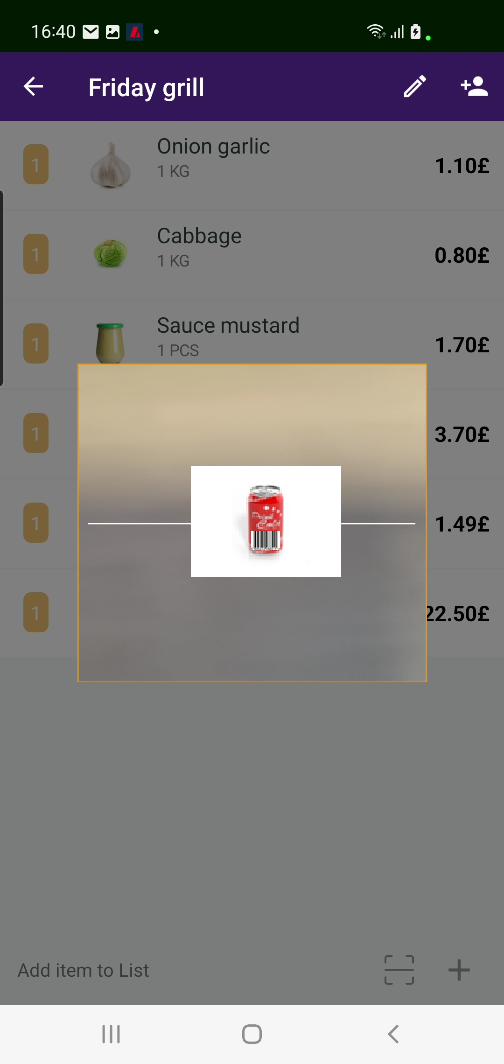 Possible to scan items straight into the shopping list
Are you at home and only one cola can in  the fridge? 
It is so easy to scan the barcode straight into your shopping list
By scanning
By item hierarchy
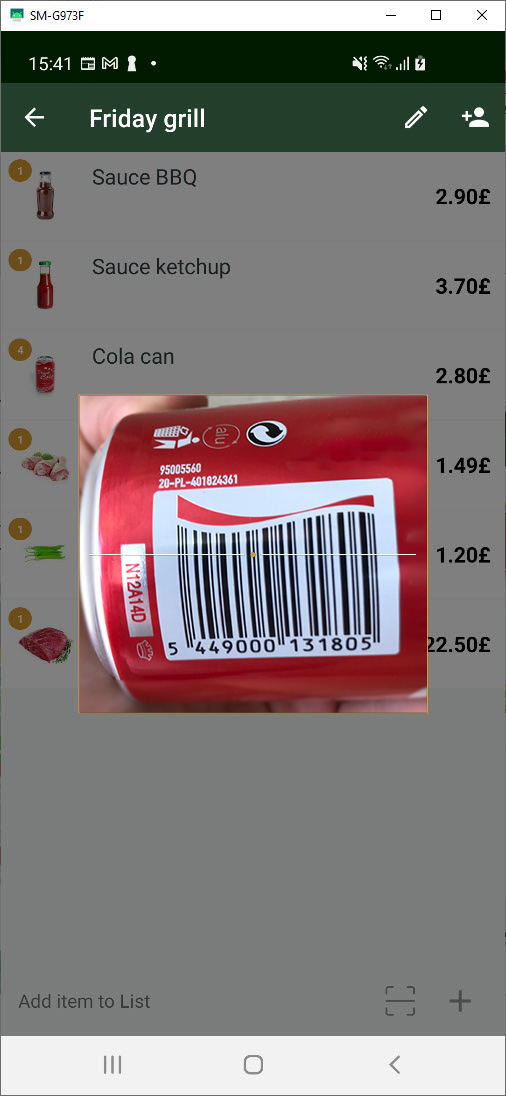 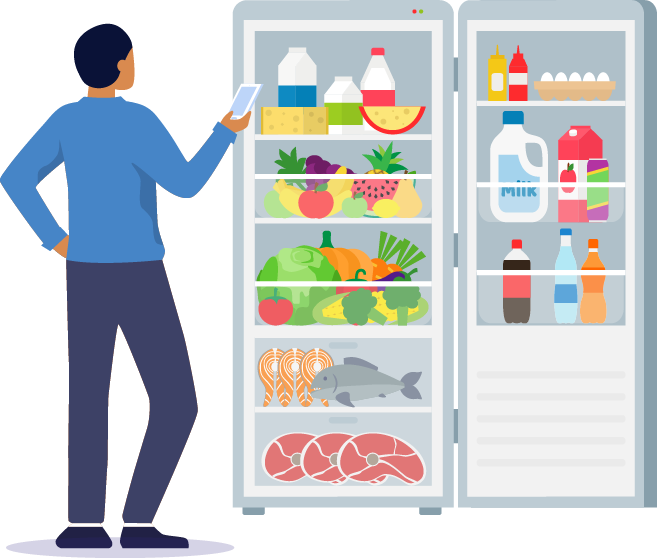 Shopping the smart way
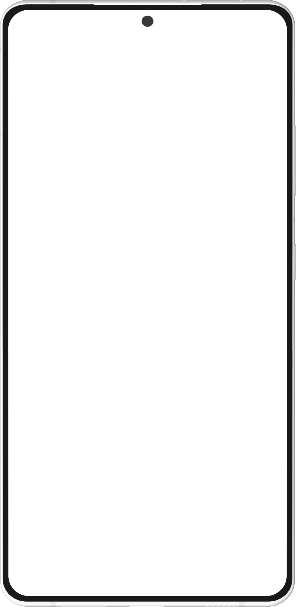 Activate a shopping list/lists for the basket
When shopping
You see how items go out of your shopping list when they get into the basket, which makes it very easy to monitor which items from your list/lists are not there yet
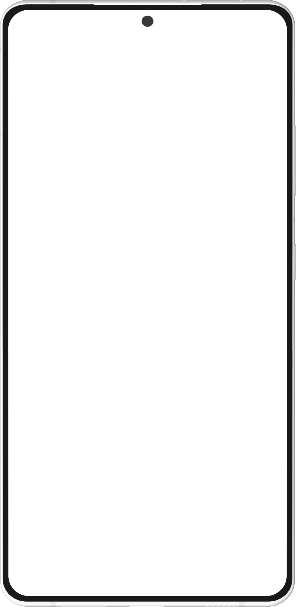 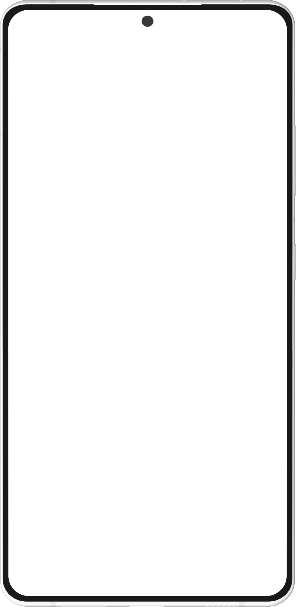 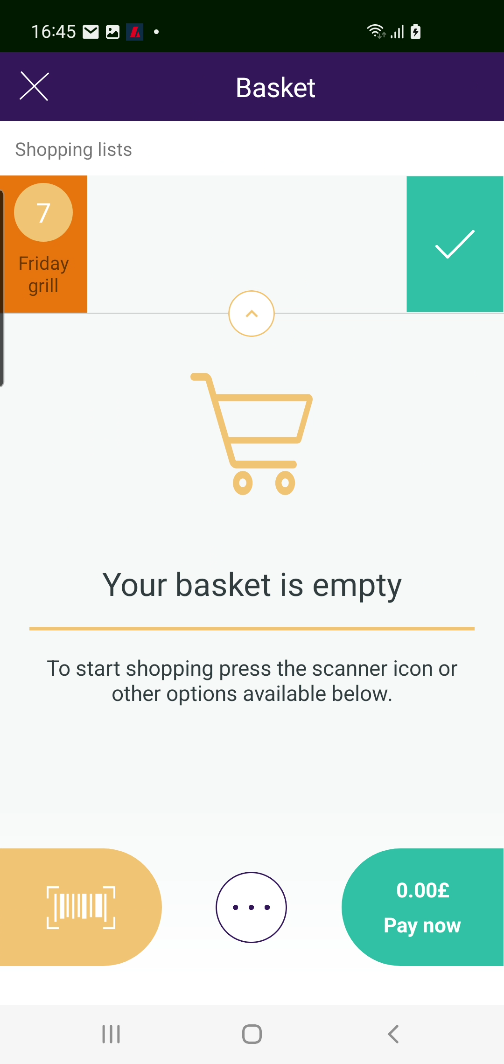 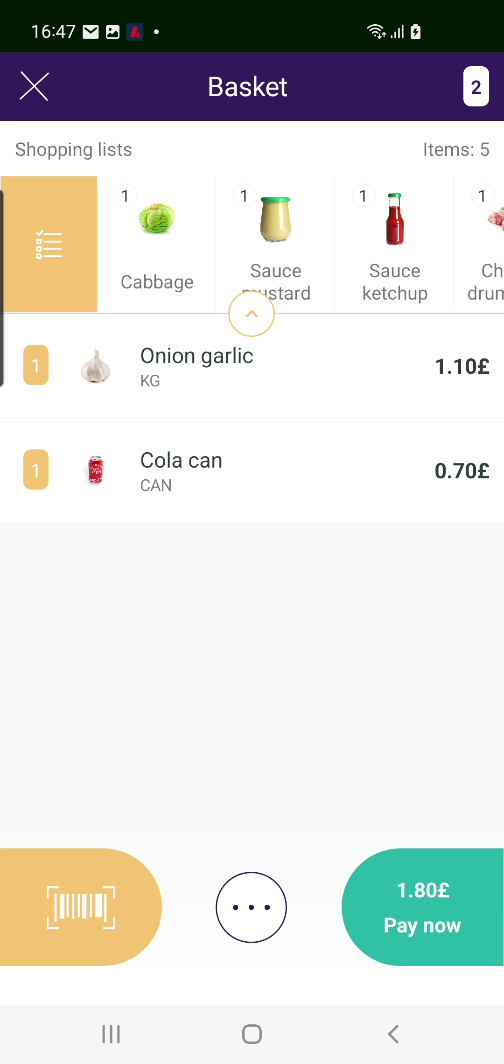 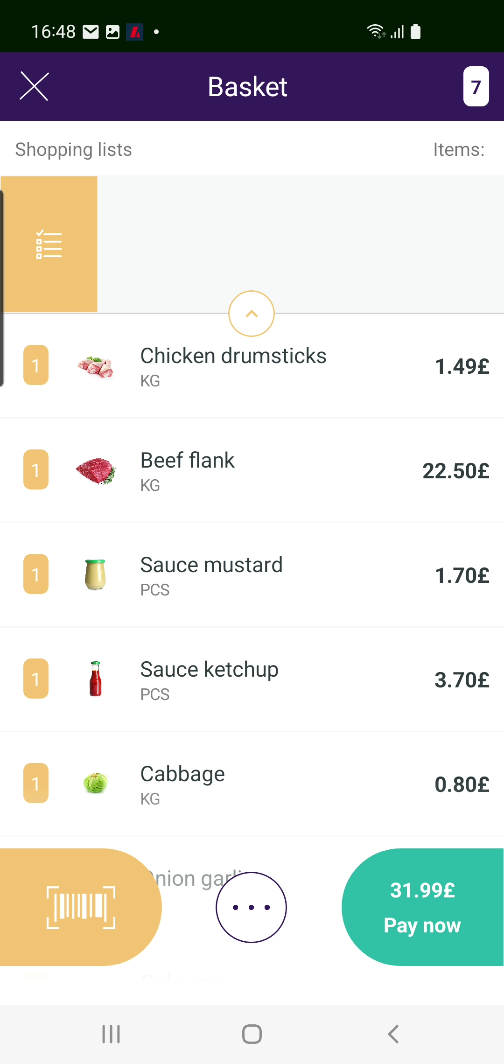 Activate shopping list, Friday grill, for the basket
When items from the list go into the basket they disappear from the list
No items are left in your shopping list
Shopping the smart way
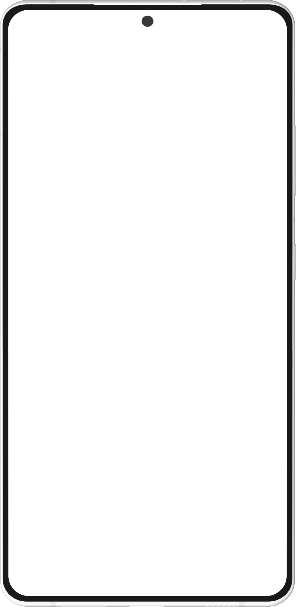 Activate a shopping list/lists for the basket
When shopping
You see how items go out of your shopping list when they get into the basket, which makes it very easy to monitor which items from your list/lists are not there yet
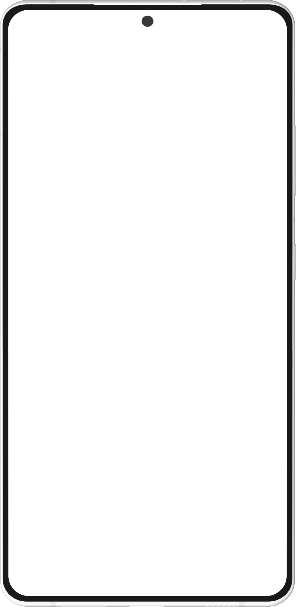 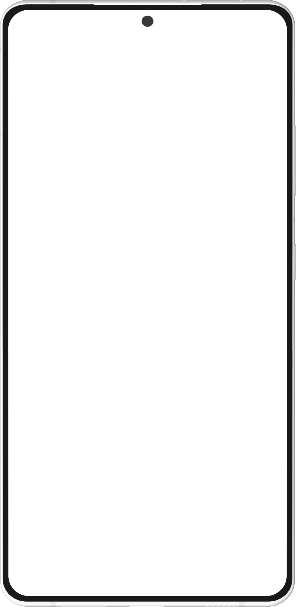 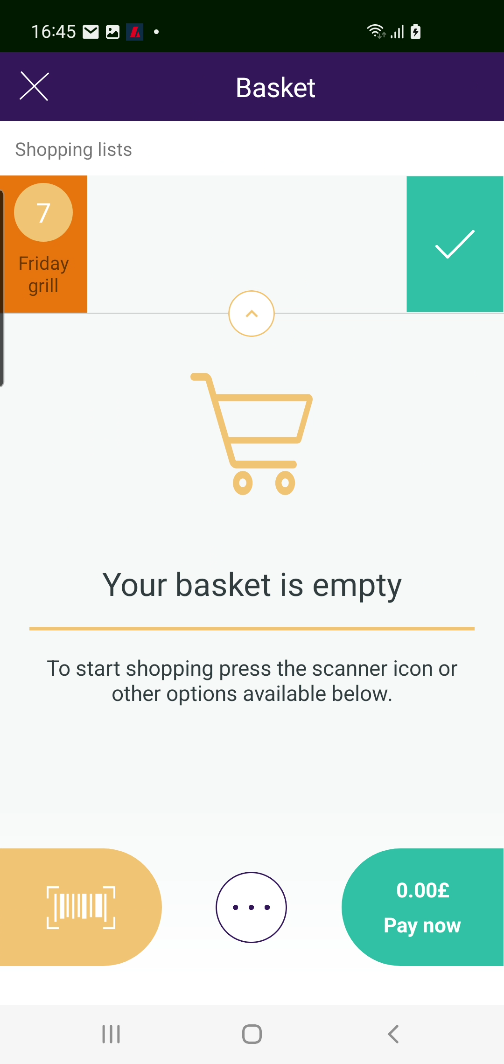 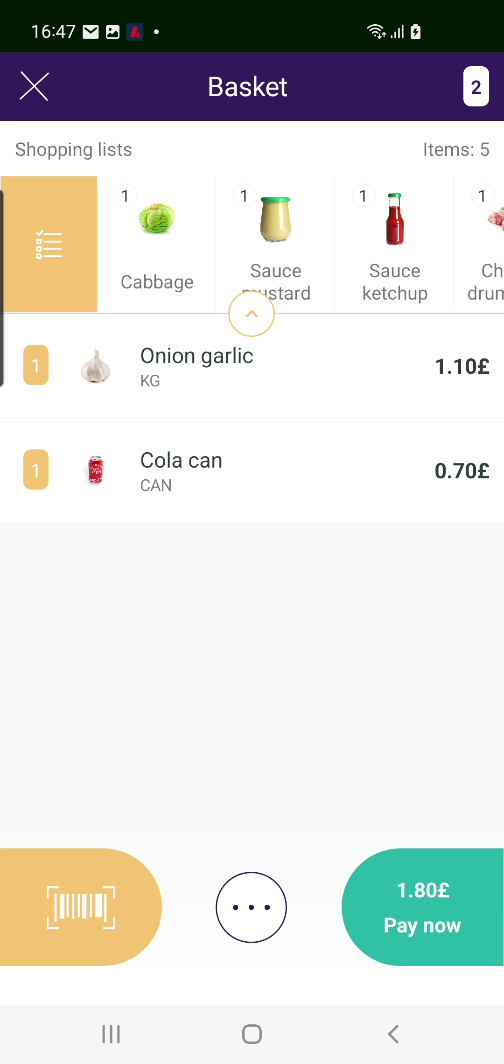 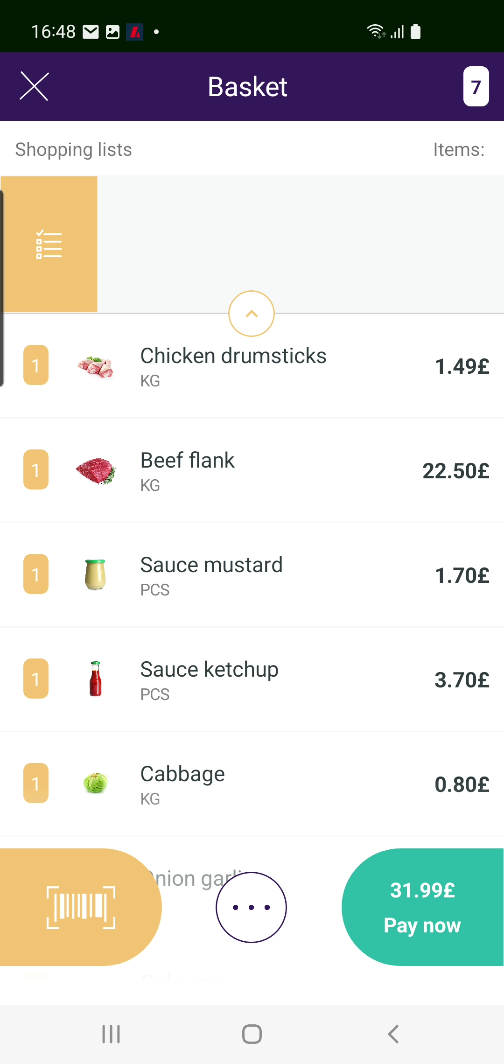 Activate shopping list, Friday grill, for the basket
When items from the list go into the basket they disappear from the list
No items are left in your shopping list
Purchase history
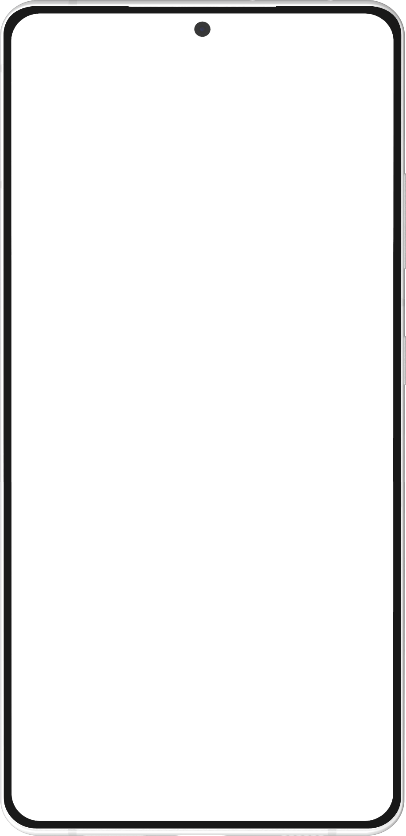 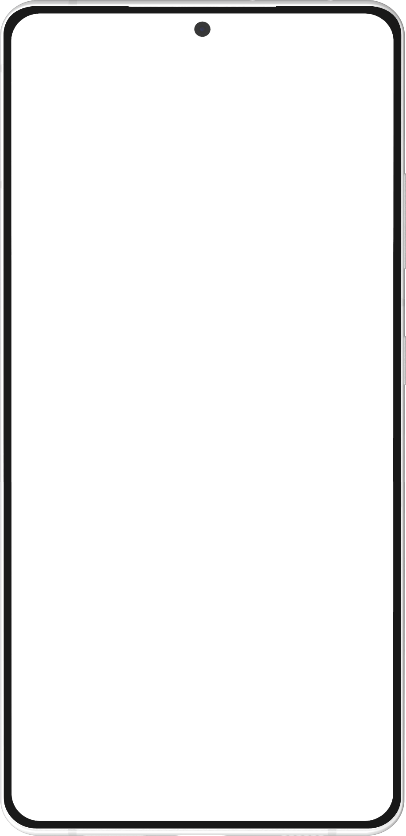 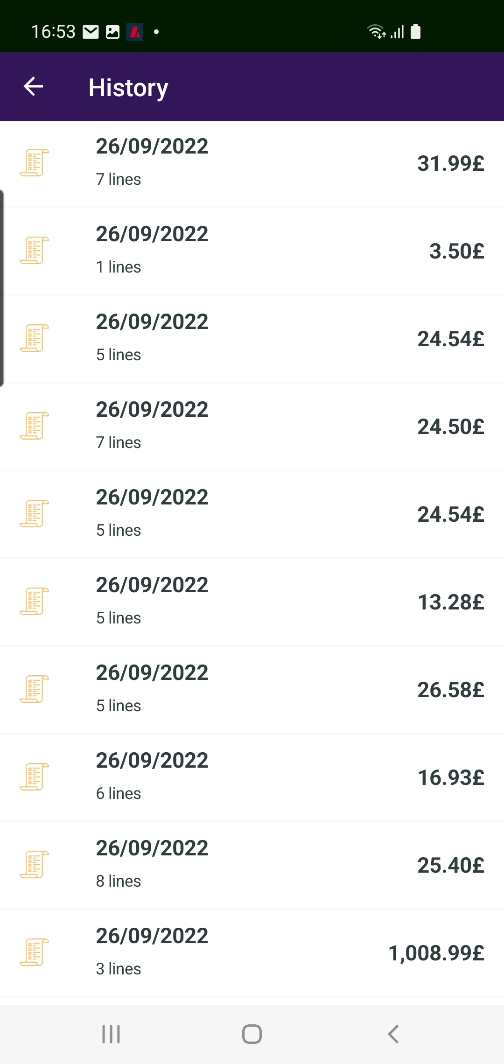 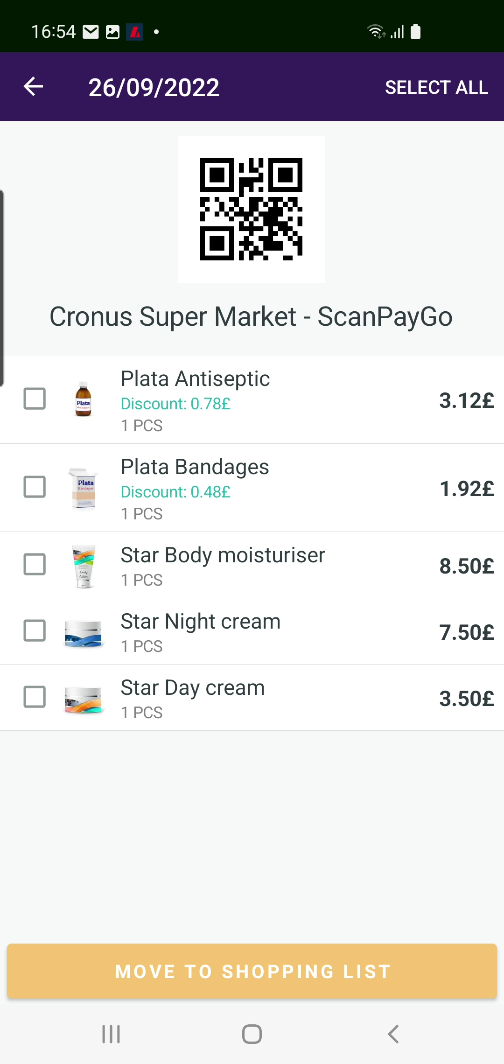 In ScanPayGo it is possible to view previous purchases
All purchase history is there
Purchases done in ScanPayGo
Purchases done in the POS
The latest one is at the top of the list

Possible to create a shopping list based on a previous purchase
Select one, two or more items
Select the all items in the list
Security considerations
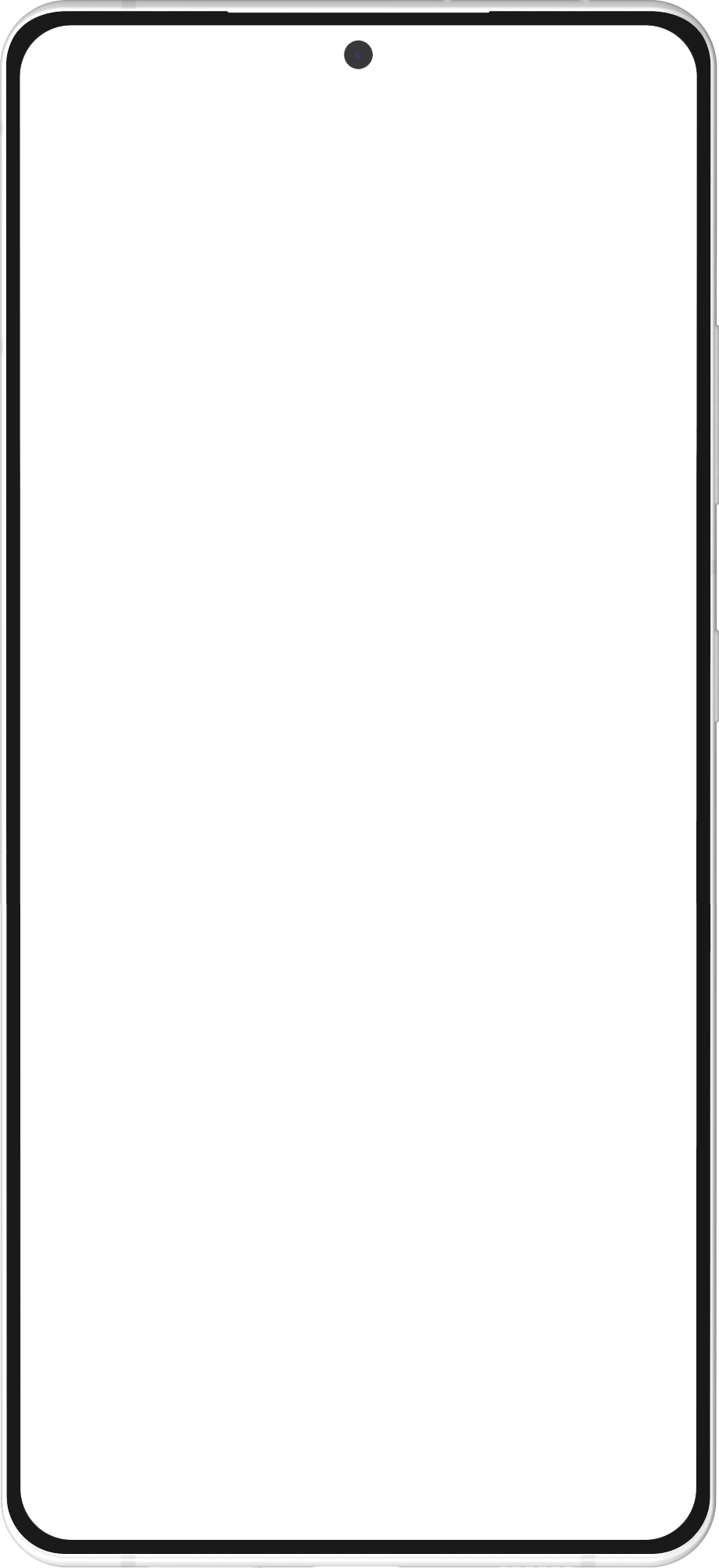 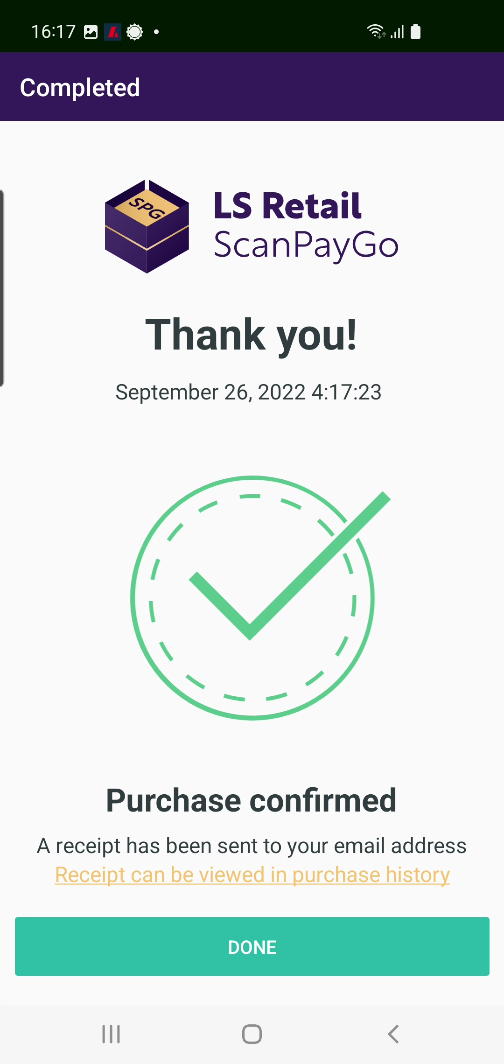 Concerns
Is the customer scanning all items and using the correct quantities? 
Is everything paid for when the customer leaves?
In ScanPayGo
After payment, two types of messages can be displayed:
Purchase confirmed
A store employee must first verify purchase
Controlled by LS Central settings
A part of implementation
Configure to line with retailers’ rules and processes
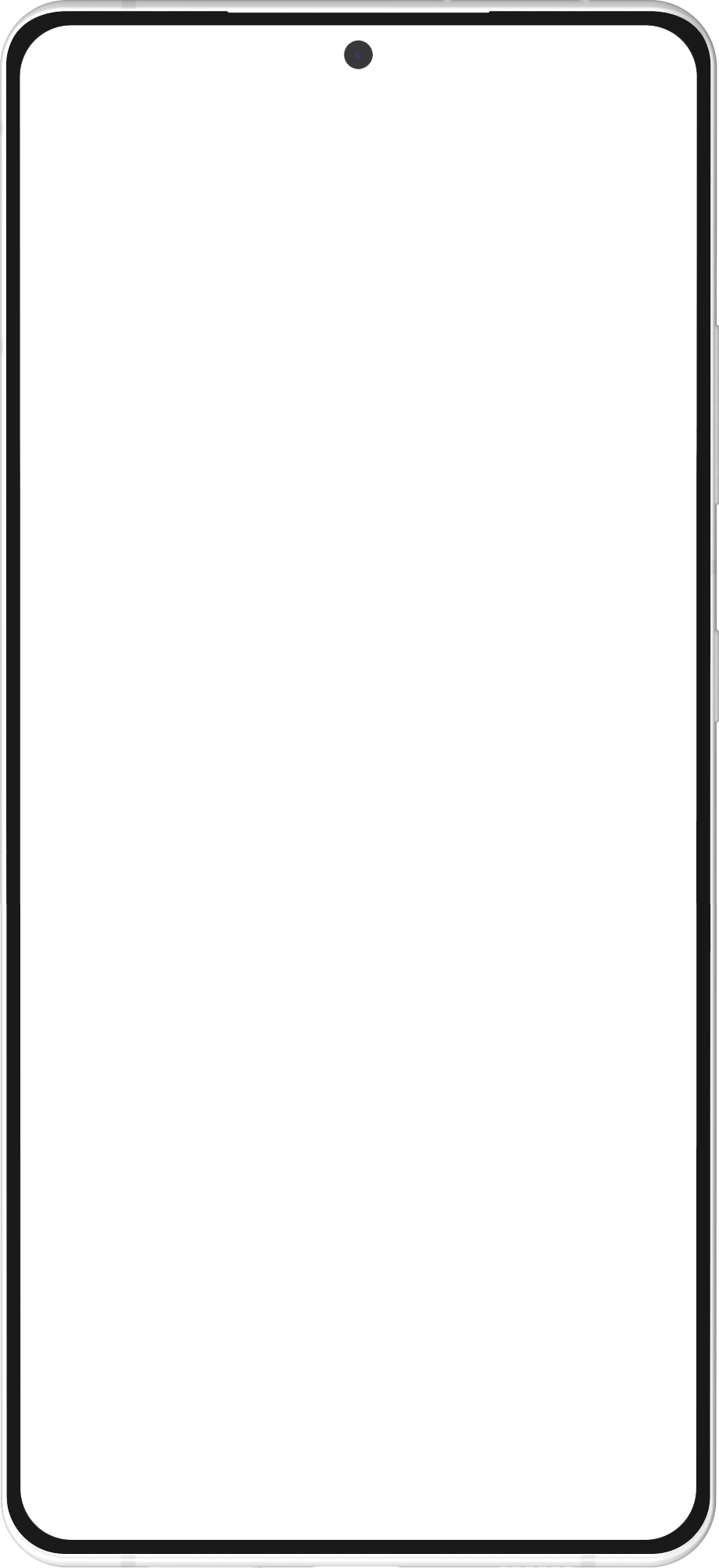 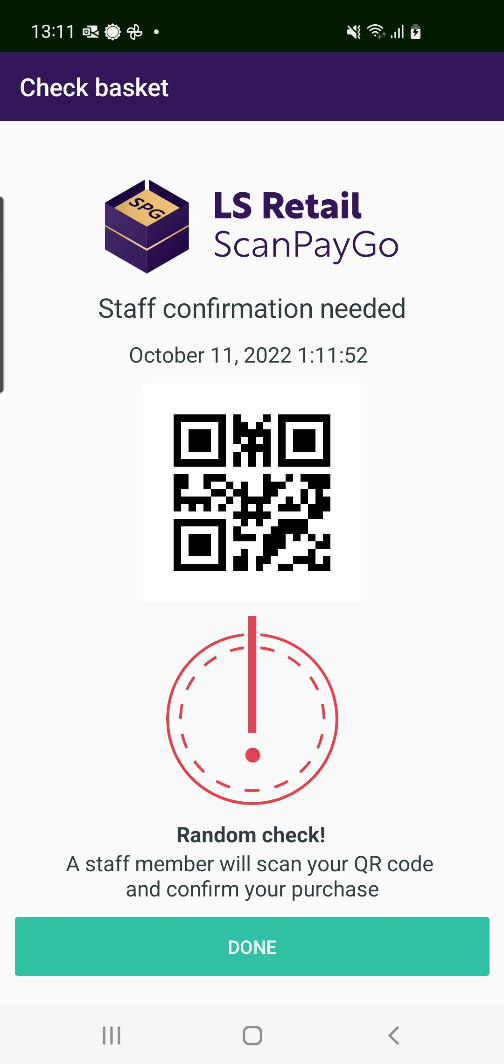 Availability and licensing
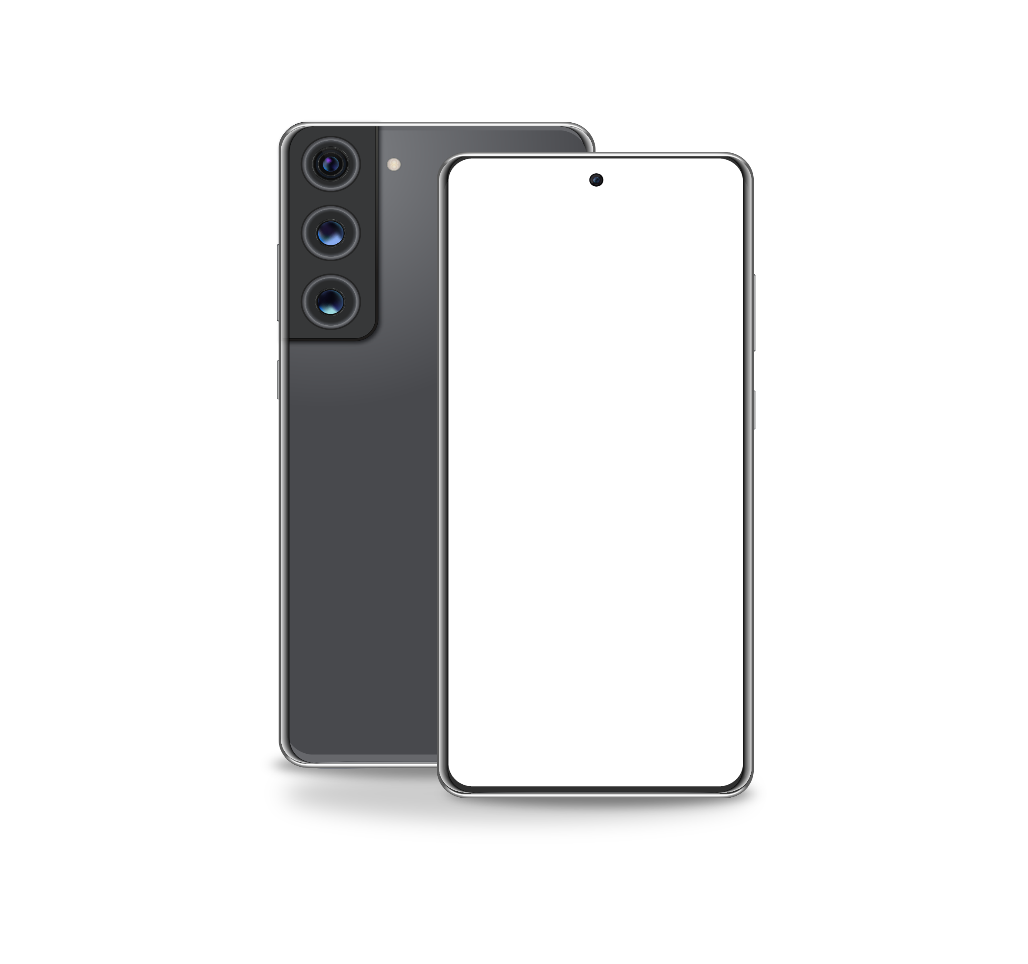 Availability – Scan Pay Go will be available with LS Central 20.1 (June)

Licensing - Transaction fees for the app’s usage to be charged in the following month.
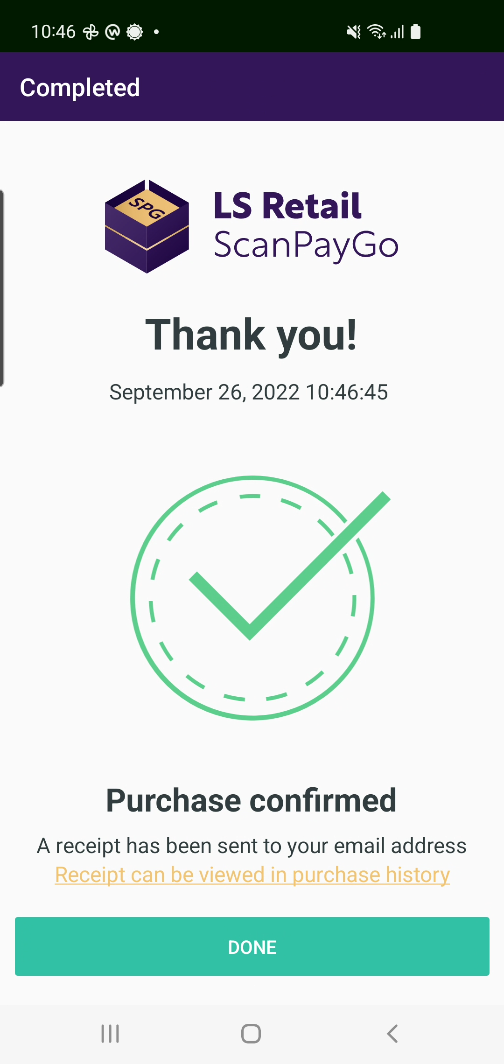 ScanPayGo on retailer-owned-device
Additional option is for retailers to provide devices for the customers to use in store
Devices can be stored in the entrance of store
Customer picks up the device
Customer uses the device for his shopping with ScanPayGo
Customer delivers the device back to the device stand

Feature on the roadmap
Has limited feature set
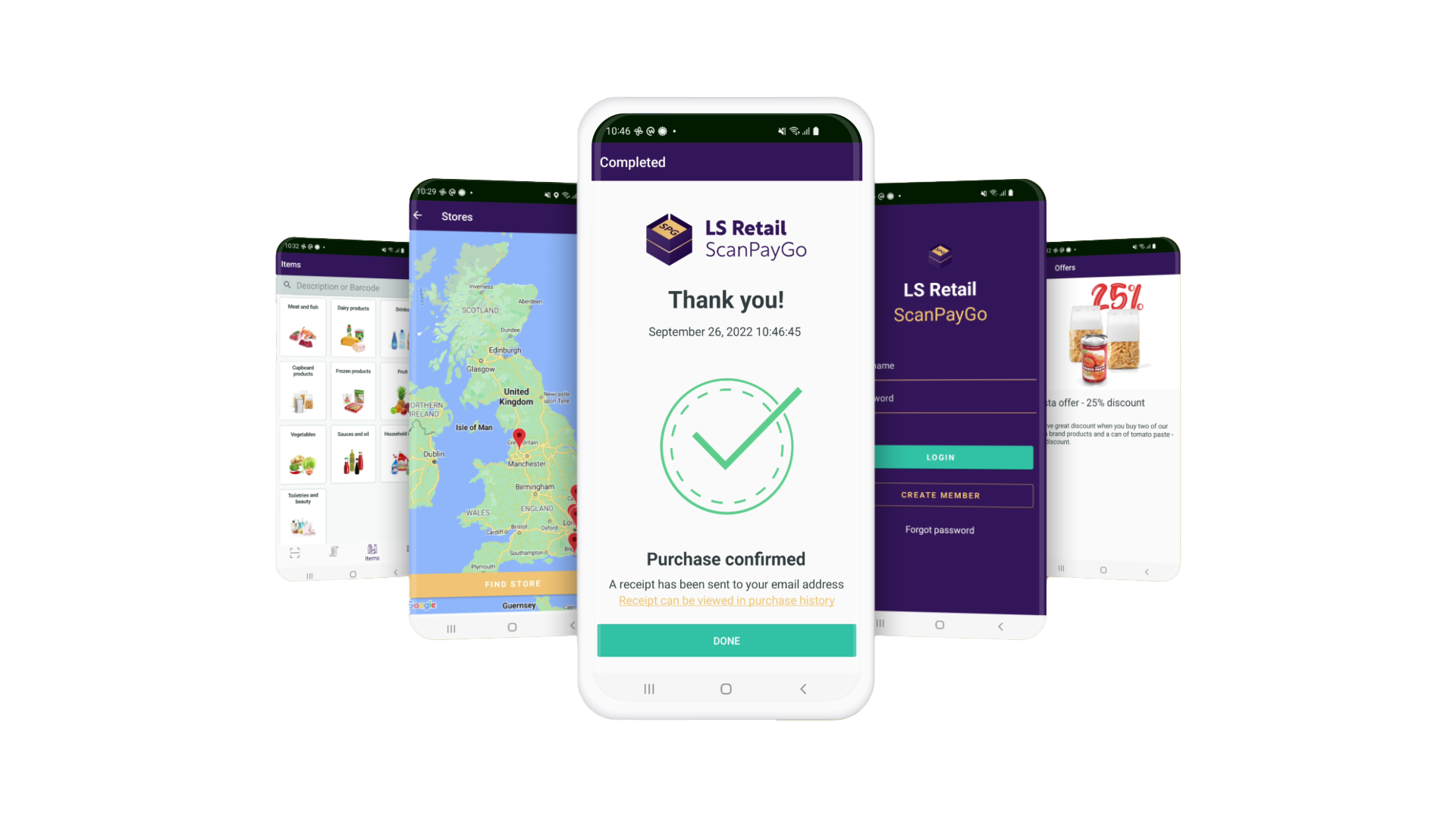 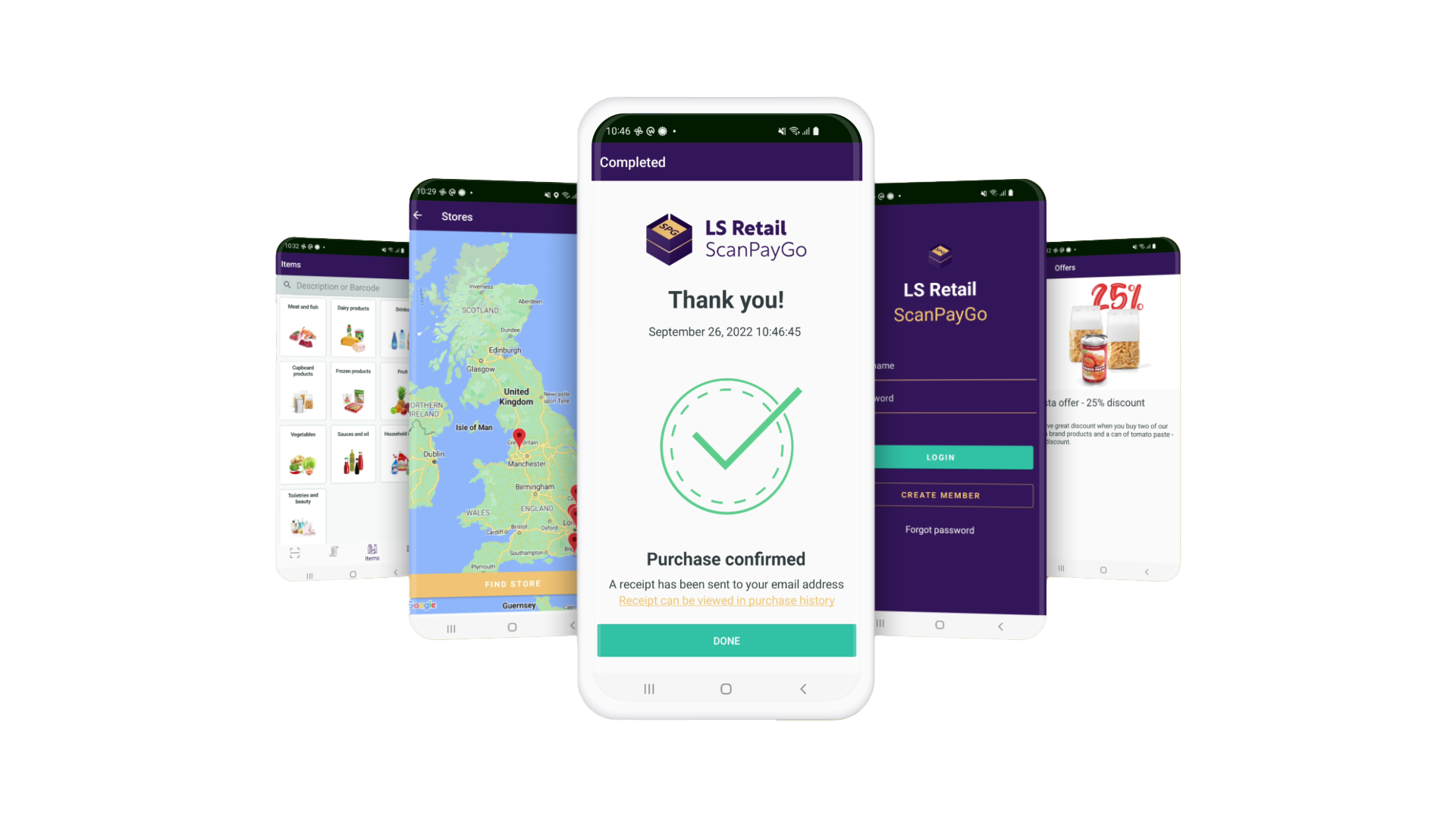 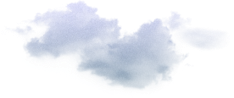 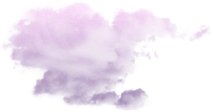 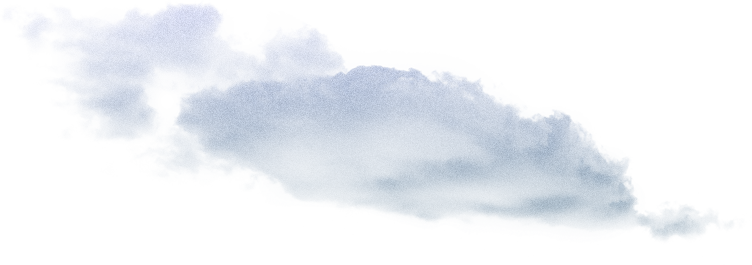 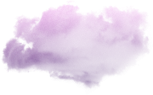 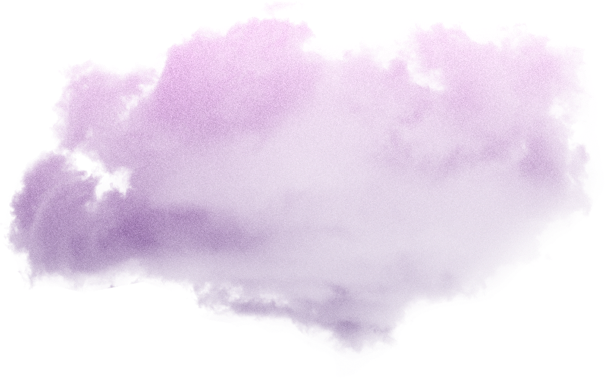 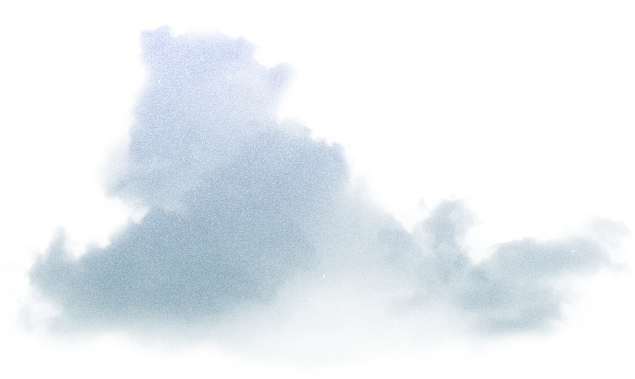 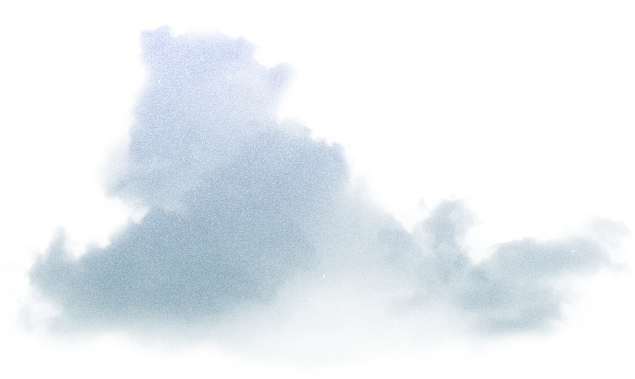 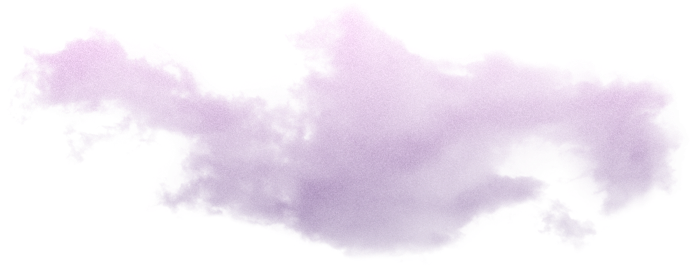 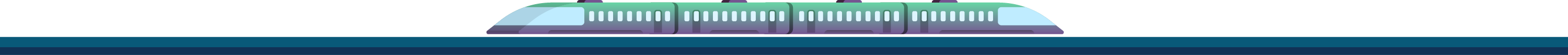 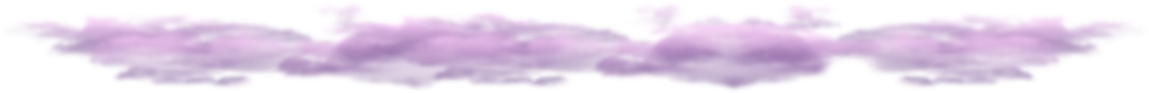 The Evergreen Train